Геопространственные данные основа принятия решений 
для всех отраслей экономики
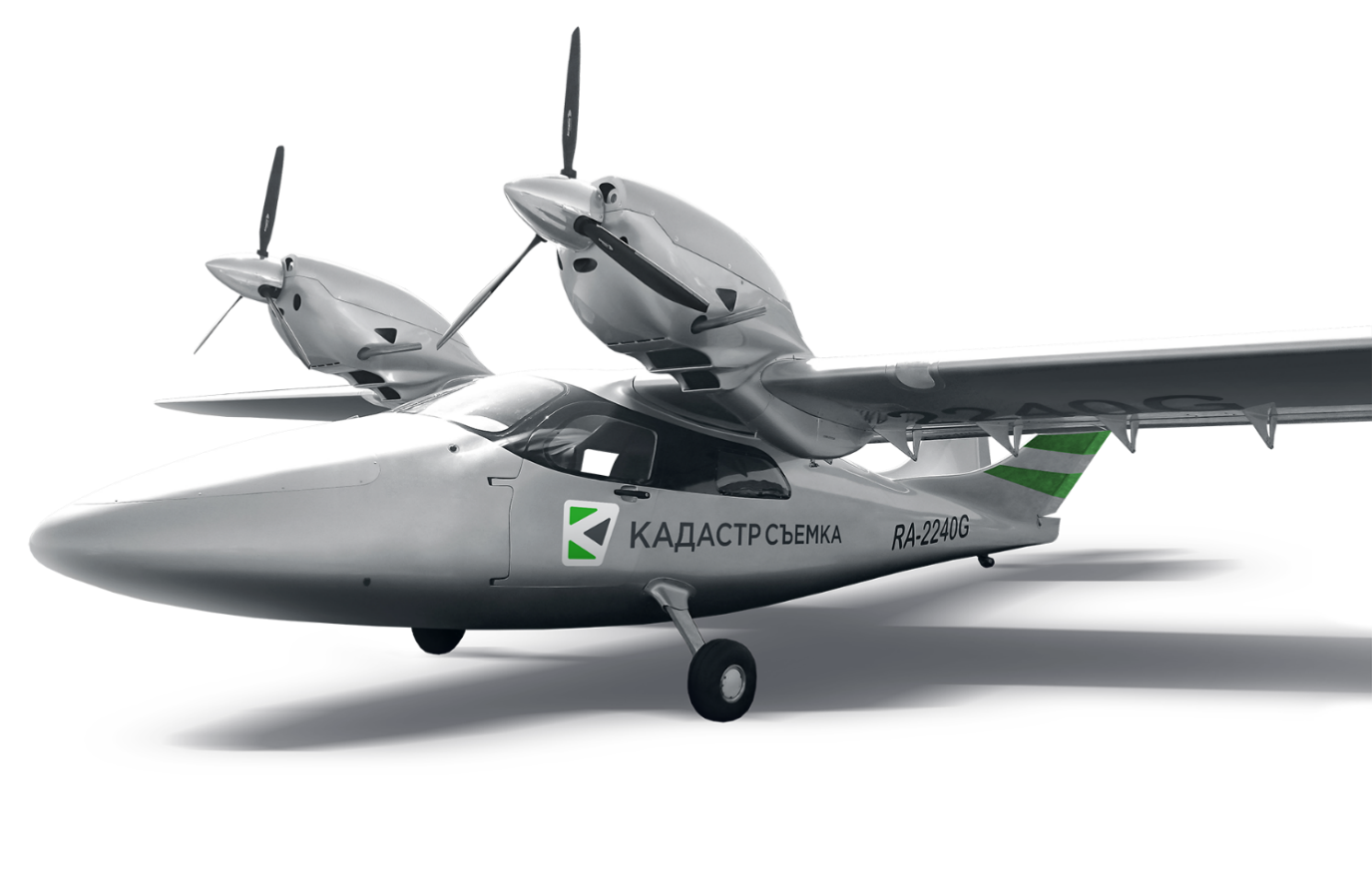 Кошечкин И.С.  Генеральный директор
2-ая Совместная Международная научно-техническая конференция «ЦИФРОВАЯ РЕАЛЬНОСТЬ: космические и пространственные данные, технологии обработки»
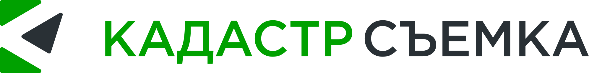 г. Санкт-Петербург — 2022г.
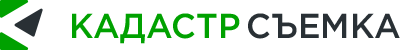 ОСНОВНЫЕ ВИДЫ ДЕЯТЕЛЬНОСТИ АО «Кадастрсъемка»
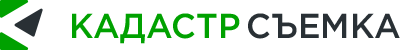 ГЕОГРАФИЯ НАШИХ РАБОТ
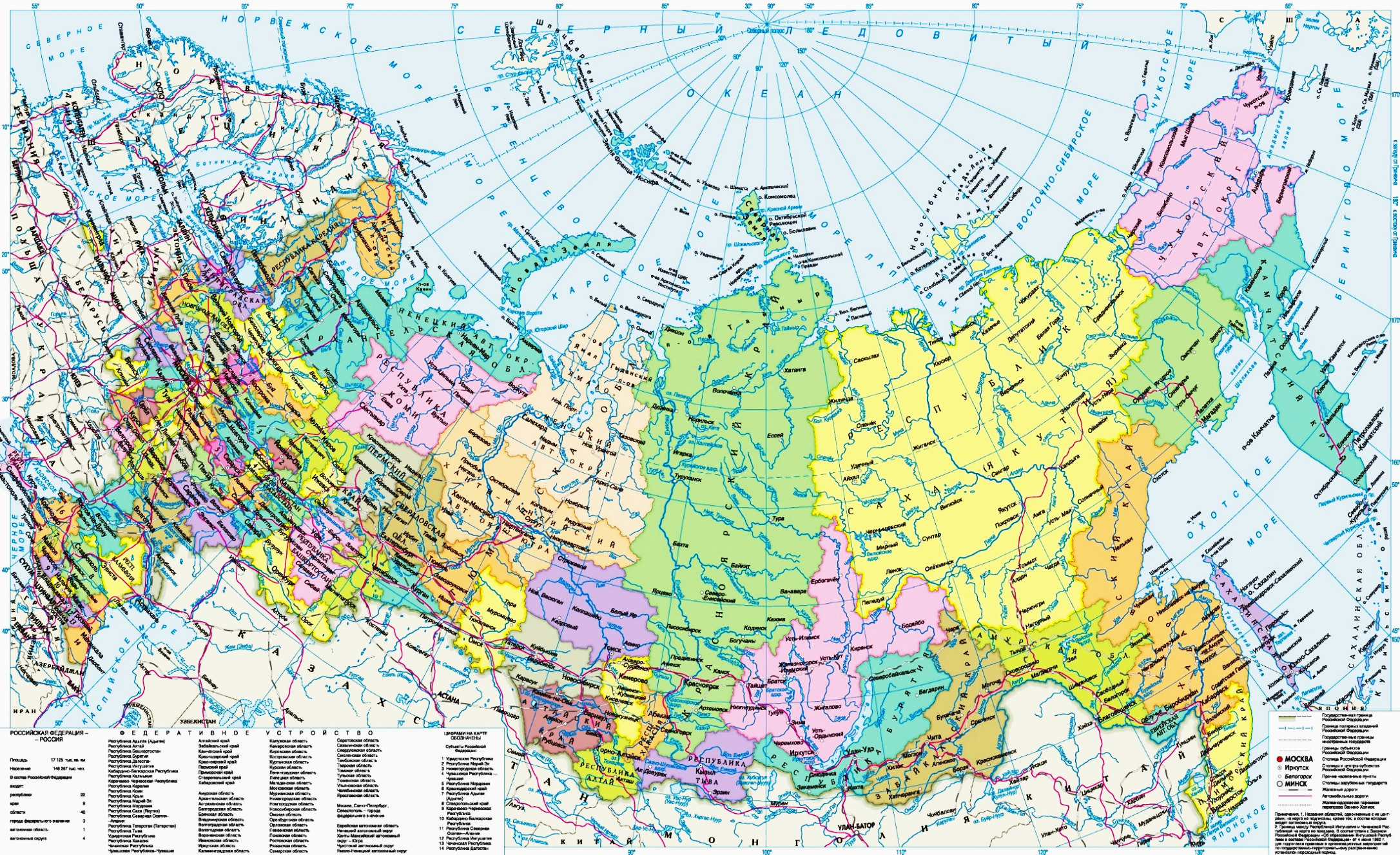 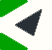 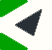 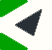 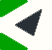 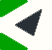 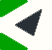 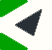 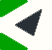 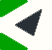 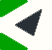 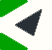 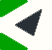 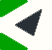 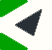 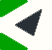 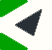 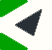 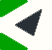 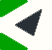 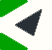 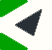 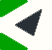 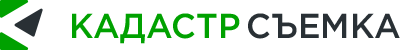 Геопространственные данные
Геопространственные данные - цифровые данные о пространственных объектах, включающие сведения об их местоположении и свойствах (пространственных и непространственных атрибутах).
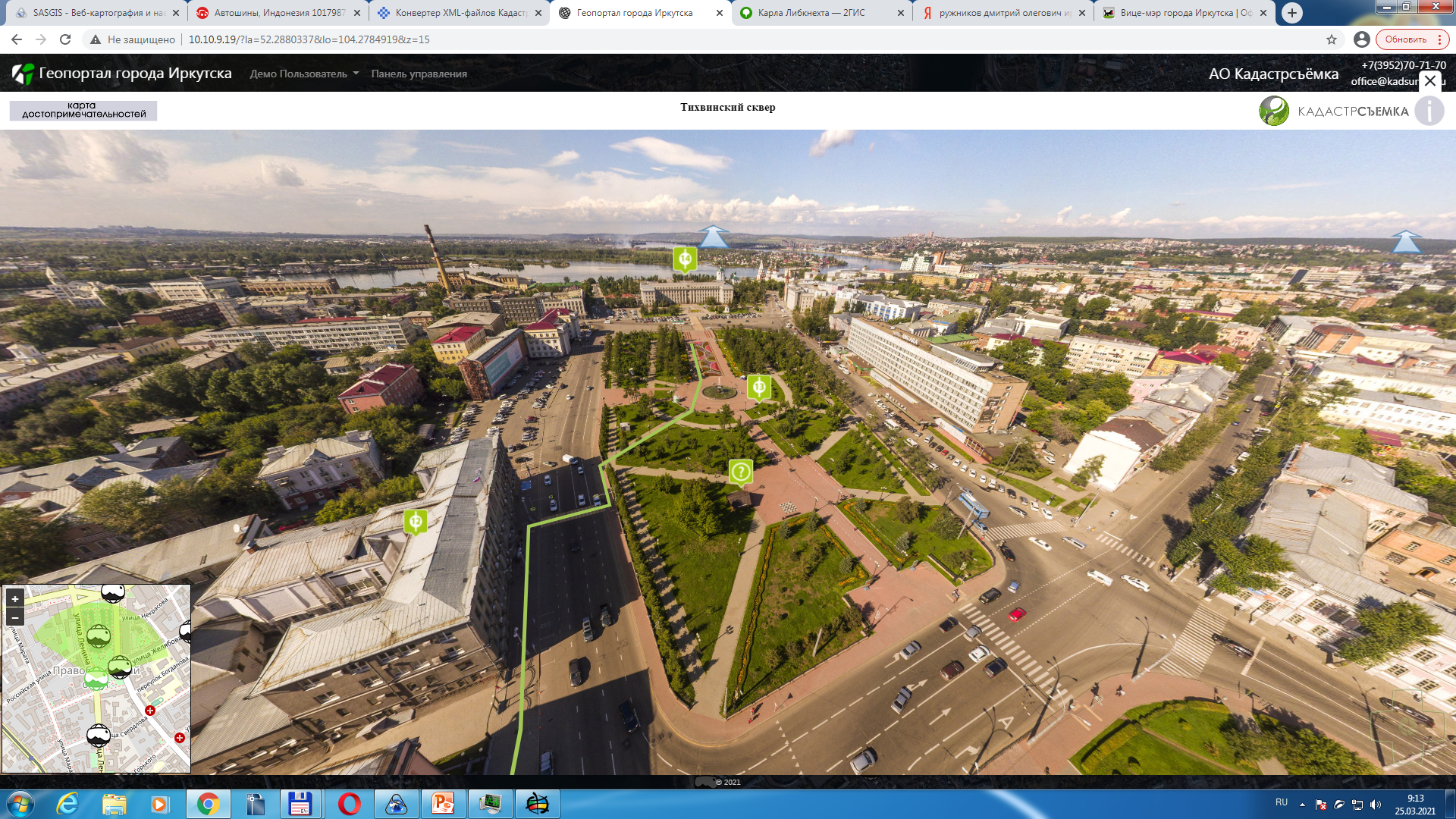 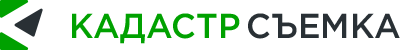 Современные Геопространственные данные
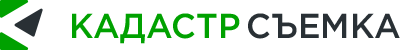 Создание Единого координатного пространства на территории 
г. Красноярска
Единое координатное пространство, основа:
для топографо-геодезических изысканий; 
для производства кадастровых работ;
при производстве строительных работ;
для мониторинга и при ликвидации последствий чрезвычайных ситуаций;  
как основа геоинформационных систем.
Полученные результаты по созданной сети.
На территорию города создана единая, однородная по точности планово-высотная геодезическая сеть методом спутниковых наблюдений.
1. Структура сети:
сеть референцных базовых станций GPS/ГЛОНАСС;
каркасная сеть: 18 пунктов триангуляции;
сеть второго уровня: 430 пунктов полигонометрии.
2. Точность сети: 
2-3 см в плане и по высоте в WGS-84;
3-4 см в плане и по высоте в МСК;
3. Отклонение от существующей планово-высотной геодезической сети:
42 пункта с расхождением от 20 до 50 см.;
7 пунктов с расхождением более 50 см.
Планово-высотная геодезическая сеть,  г. Красноярск
Распределение отклонений  существующей сети,  г. Красноярск
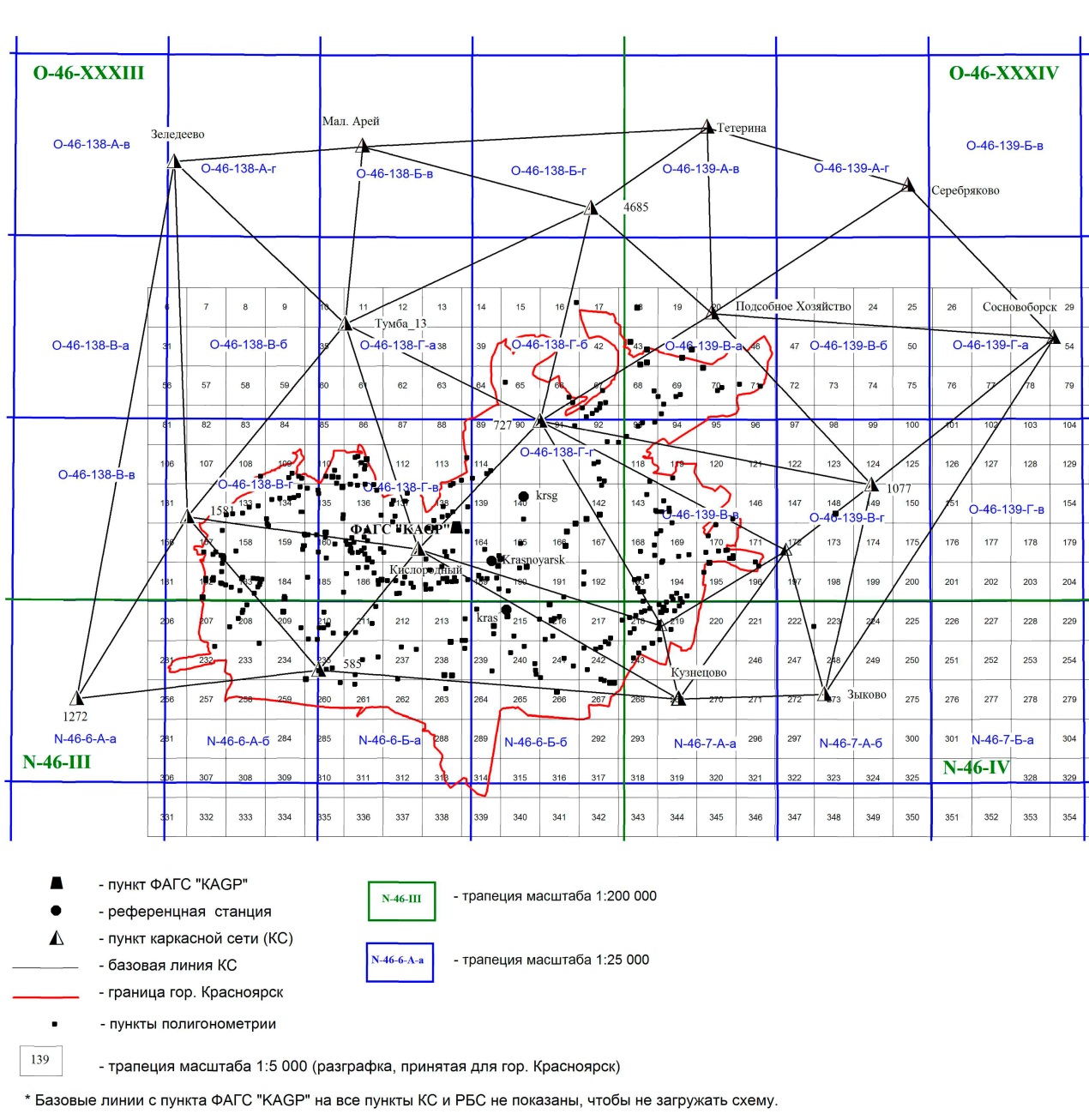 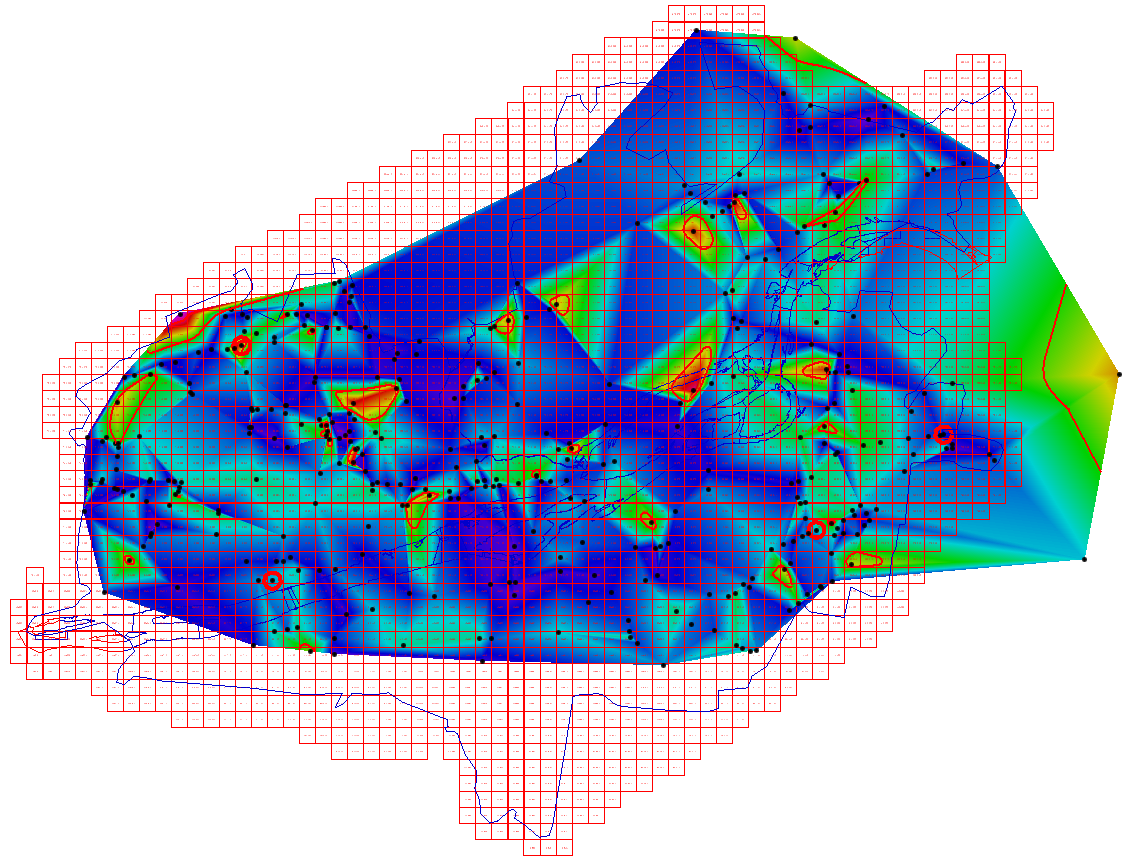 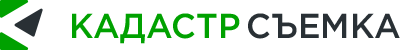 изменения местности на территории г. Красноярска 
за период 2013-2018гг
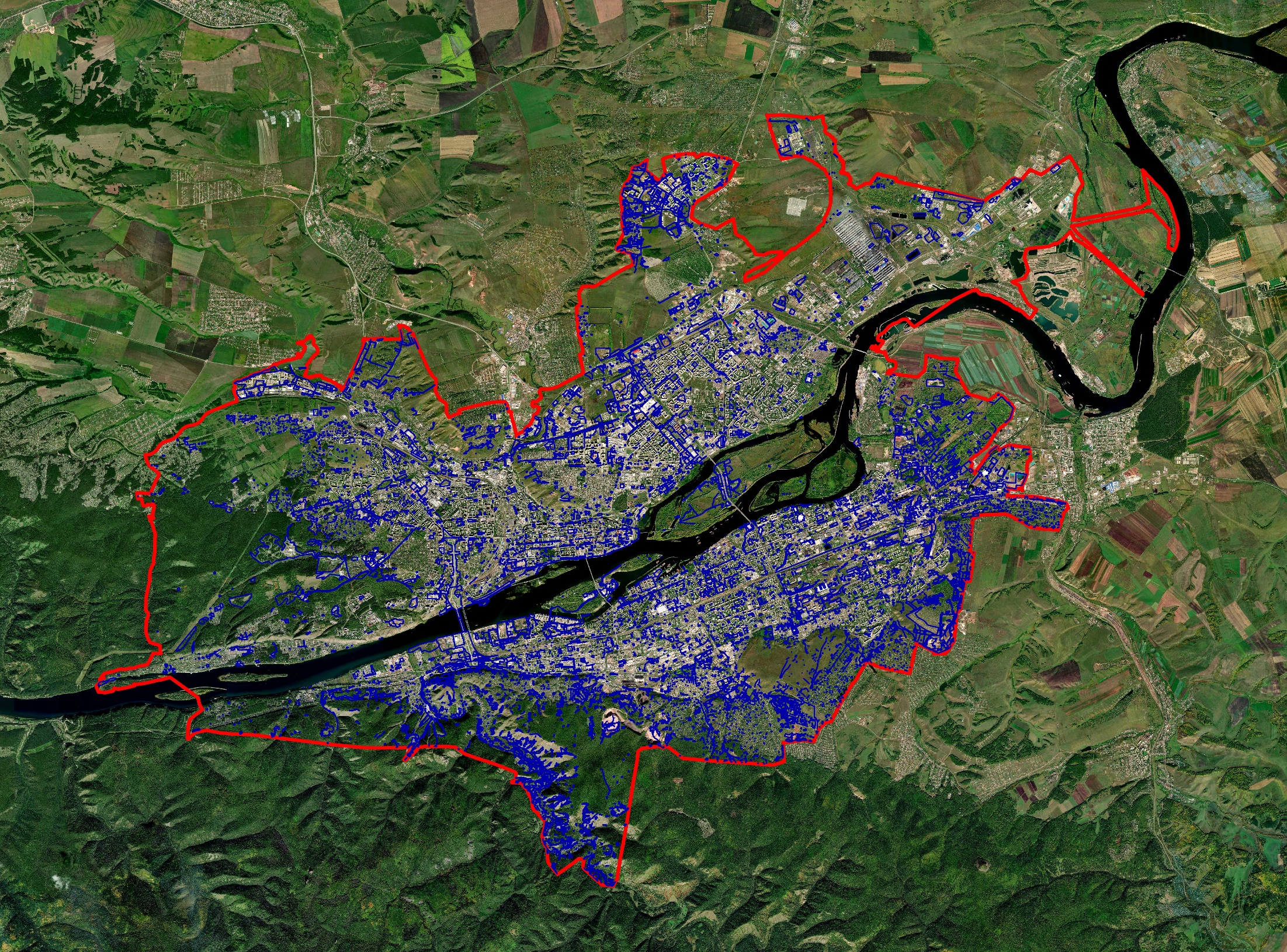 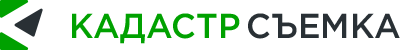 изменения местности на территории г. Красноярска 
за период 2013-2018гг
Общая площадь города – 379.5 кв.км
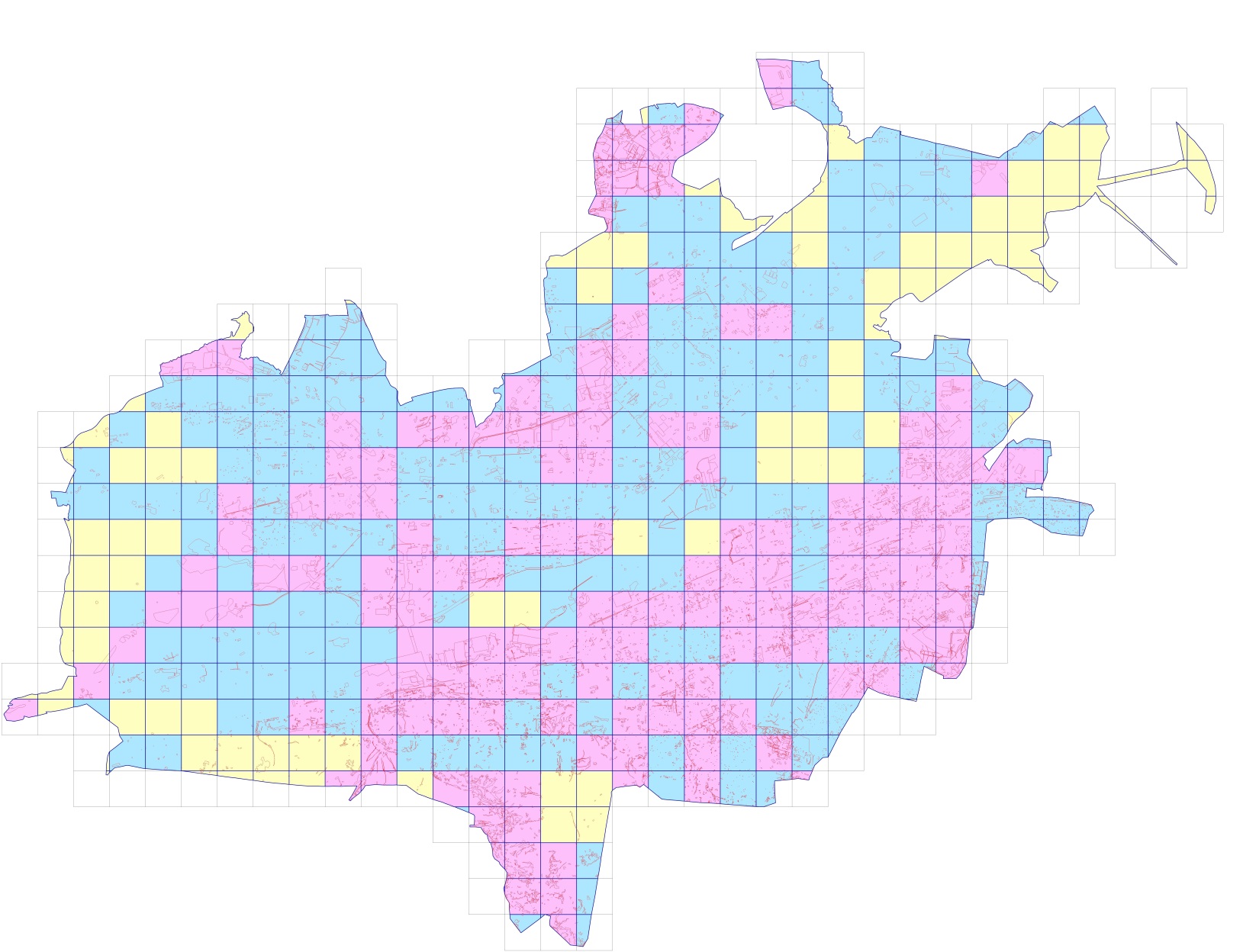 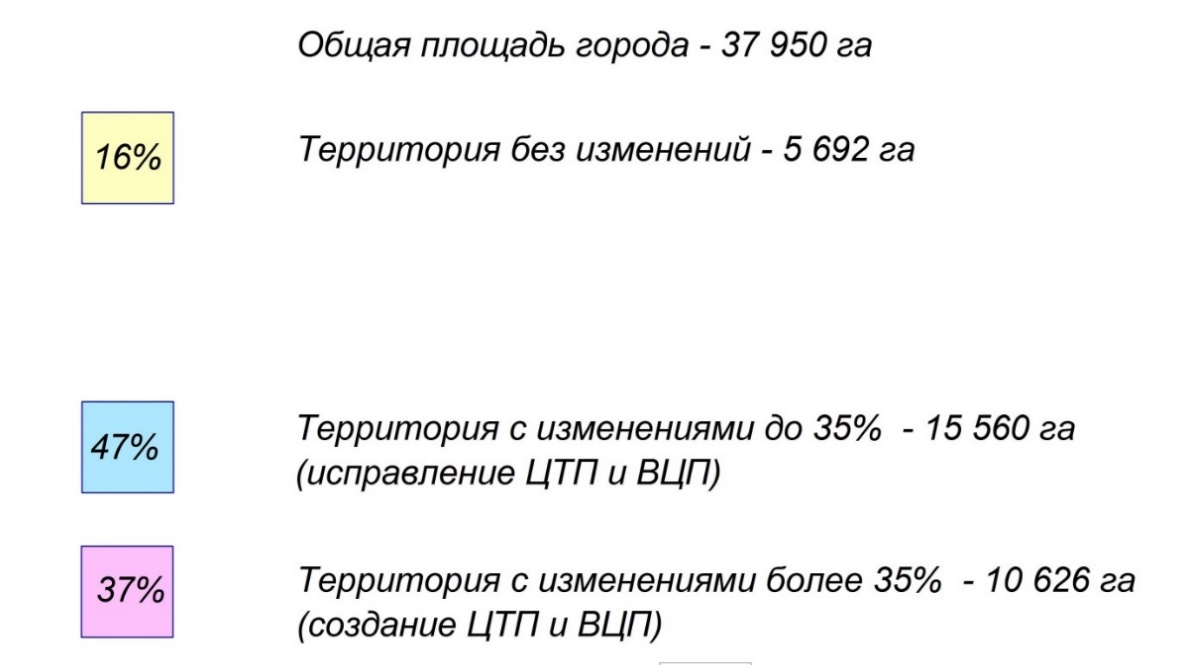 Территория без изменений - 61 кв.км
Территория с изменениями
до 35%  - 178 кв.км (обновление ЦТП)
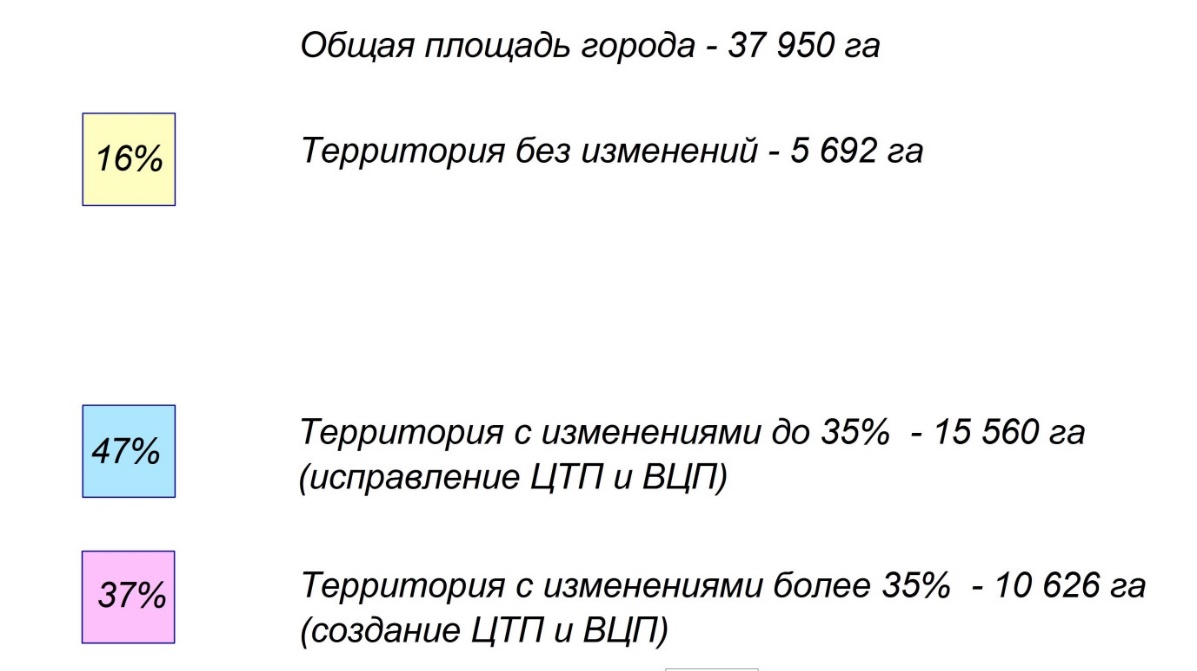 Территория с изменениями 
более 35%  - 140.5 кв.км (создание ЦТП)
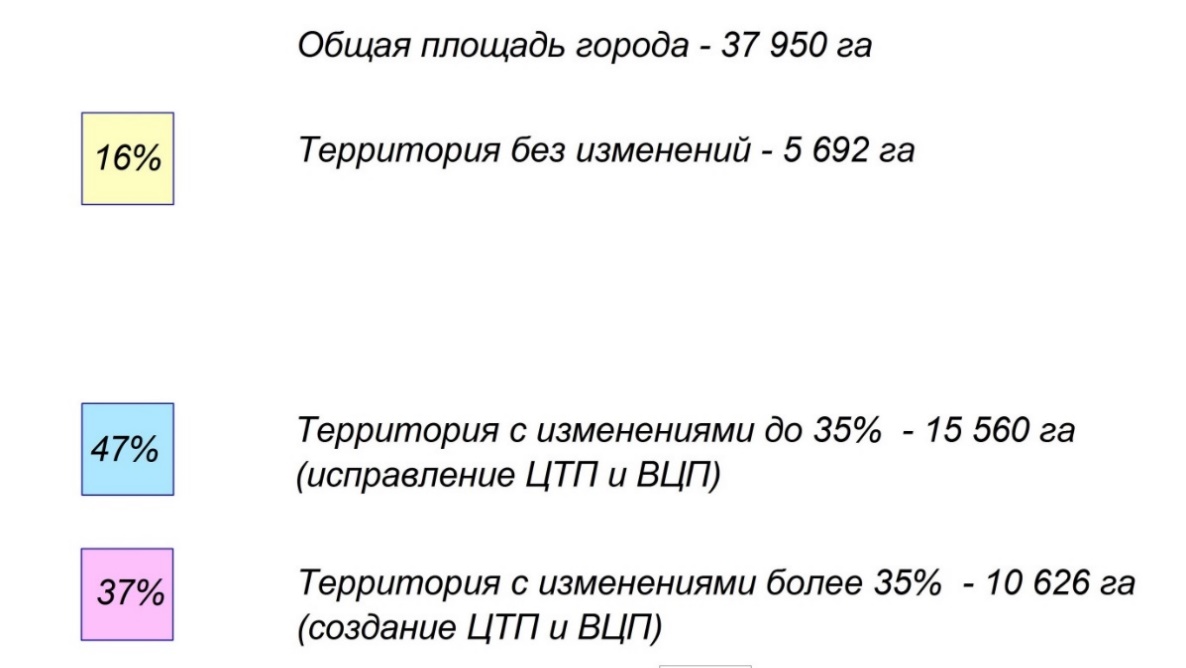 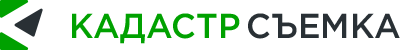 Создание и обновление геопространственных данных
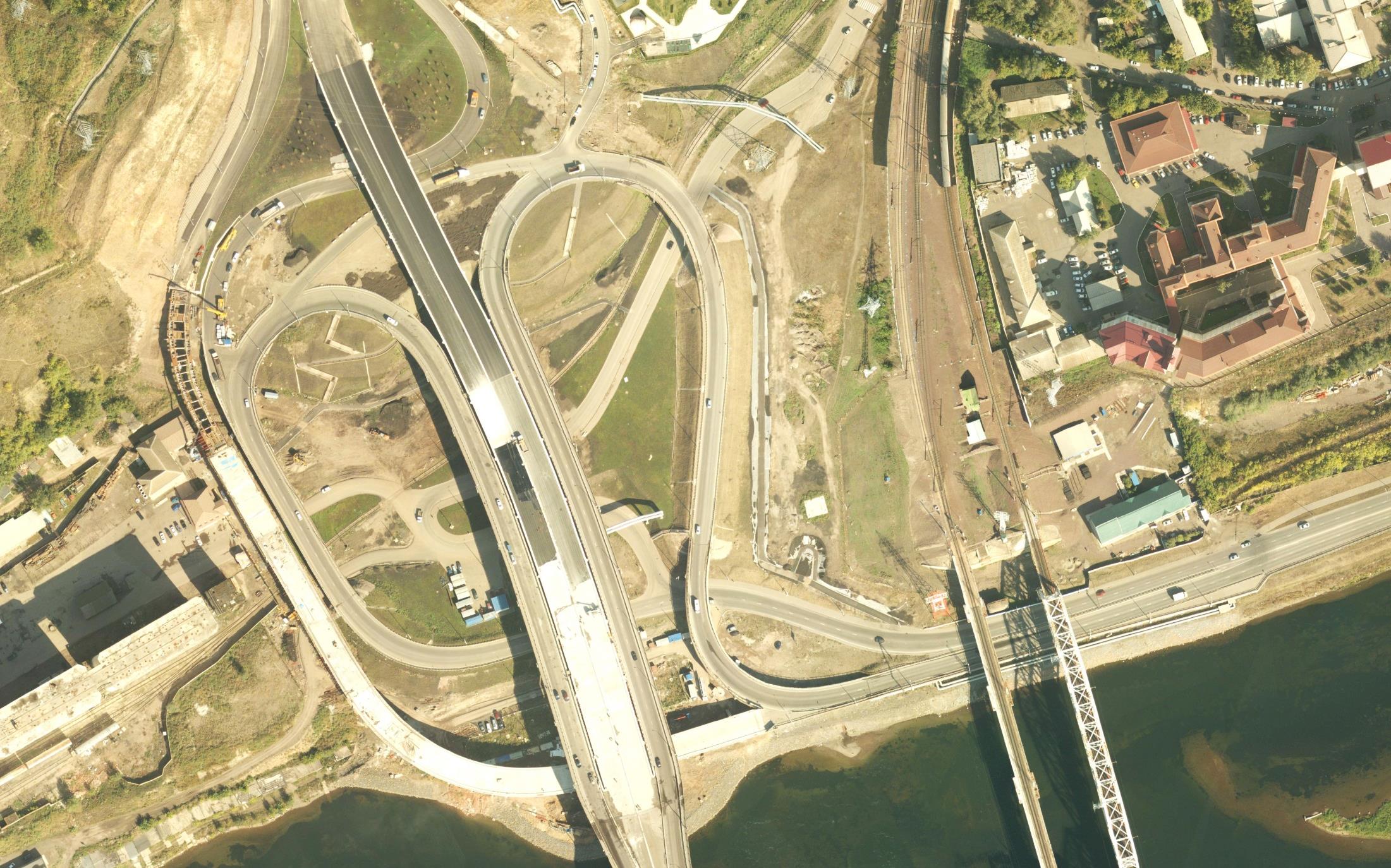 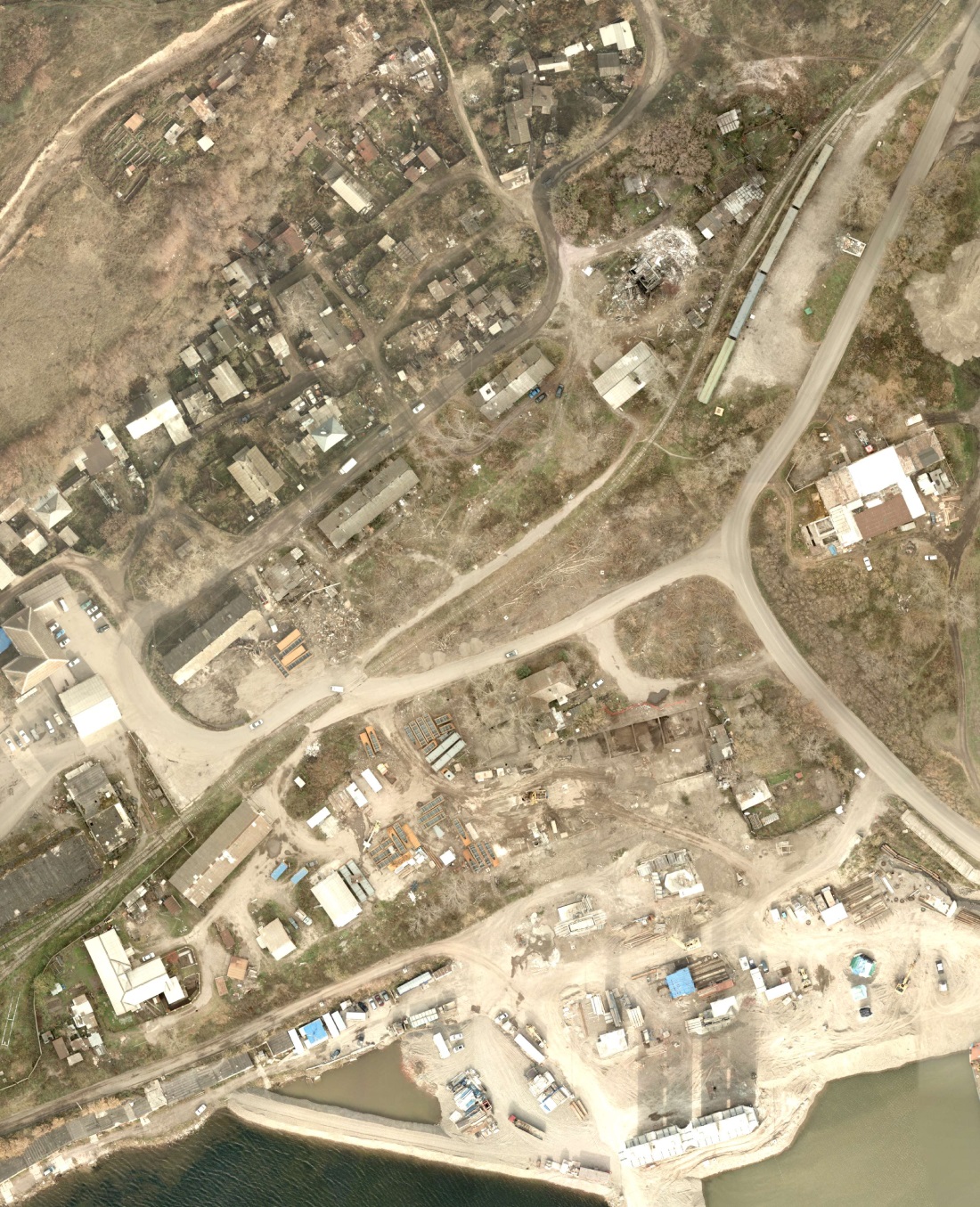 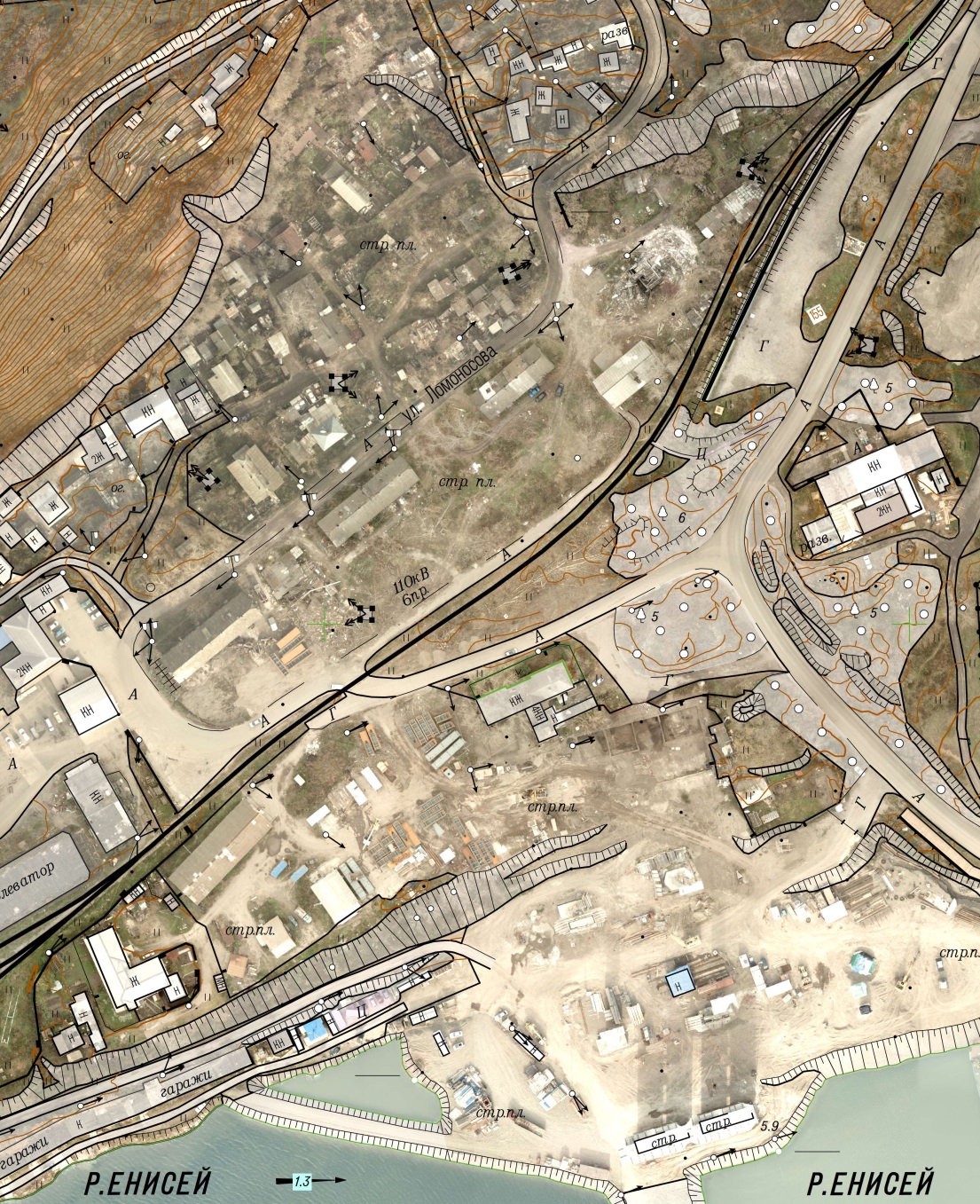 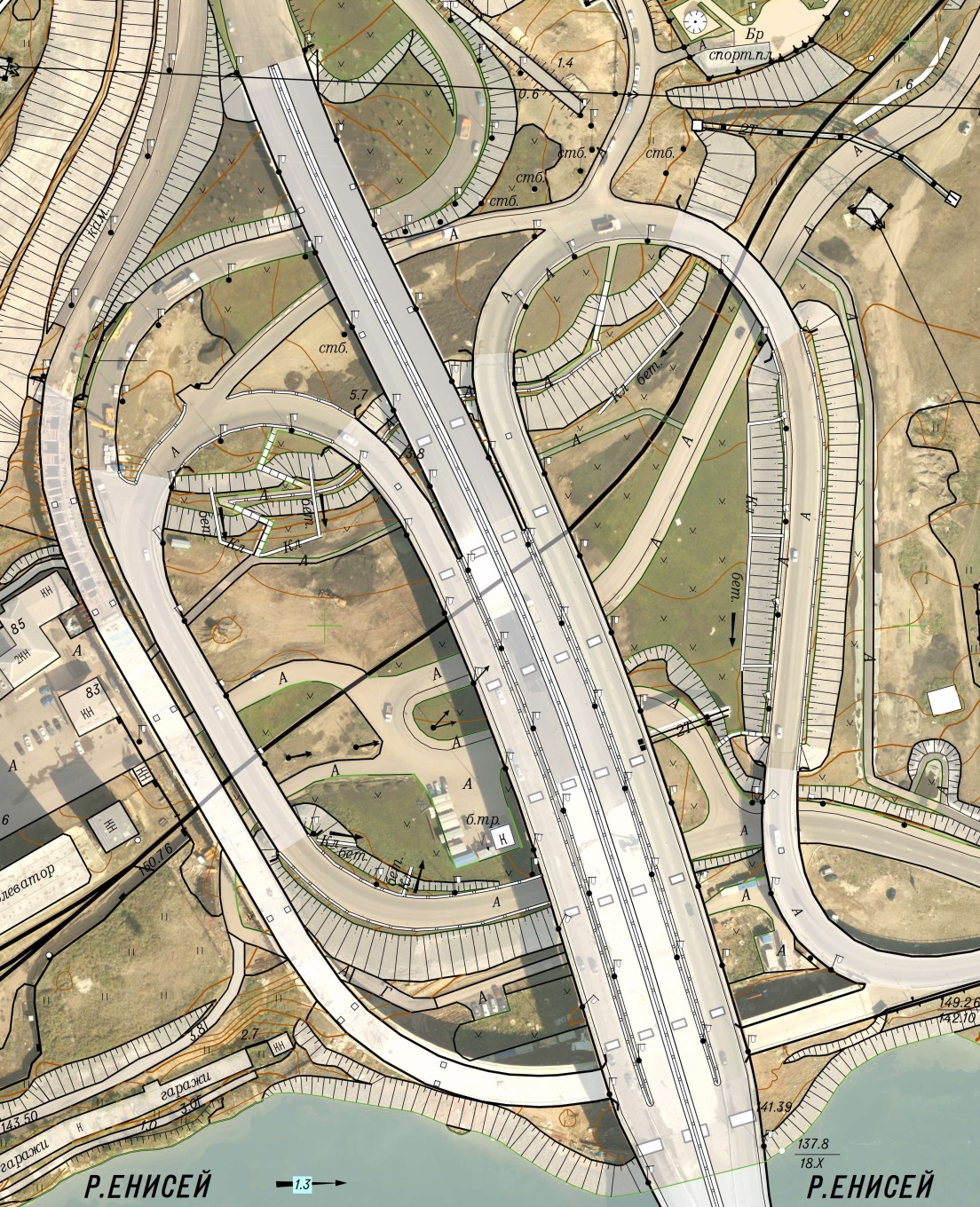 ЦИФРОВОЙ ТОПОГРАФИЧЕСКИЙ ПЛАН
ЦИФРОВОЙ ТОПОГРАФИЧЕСКИЙ ПЛАН
ЦИФРОВОЙ ОРТОФОТОПЛАН
ЦИФРОВОЙ ОРТОФОТОПЛАН
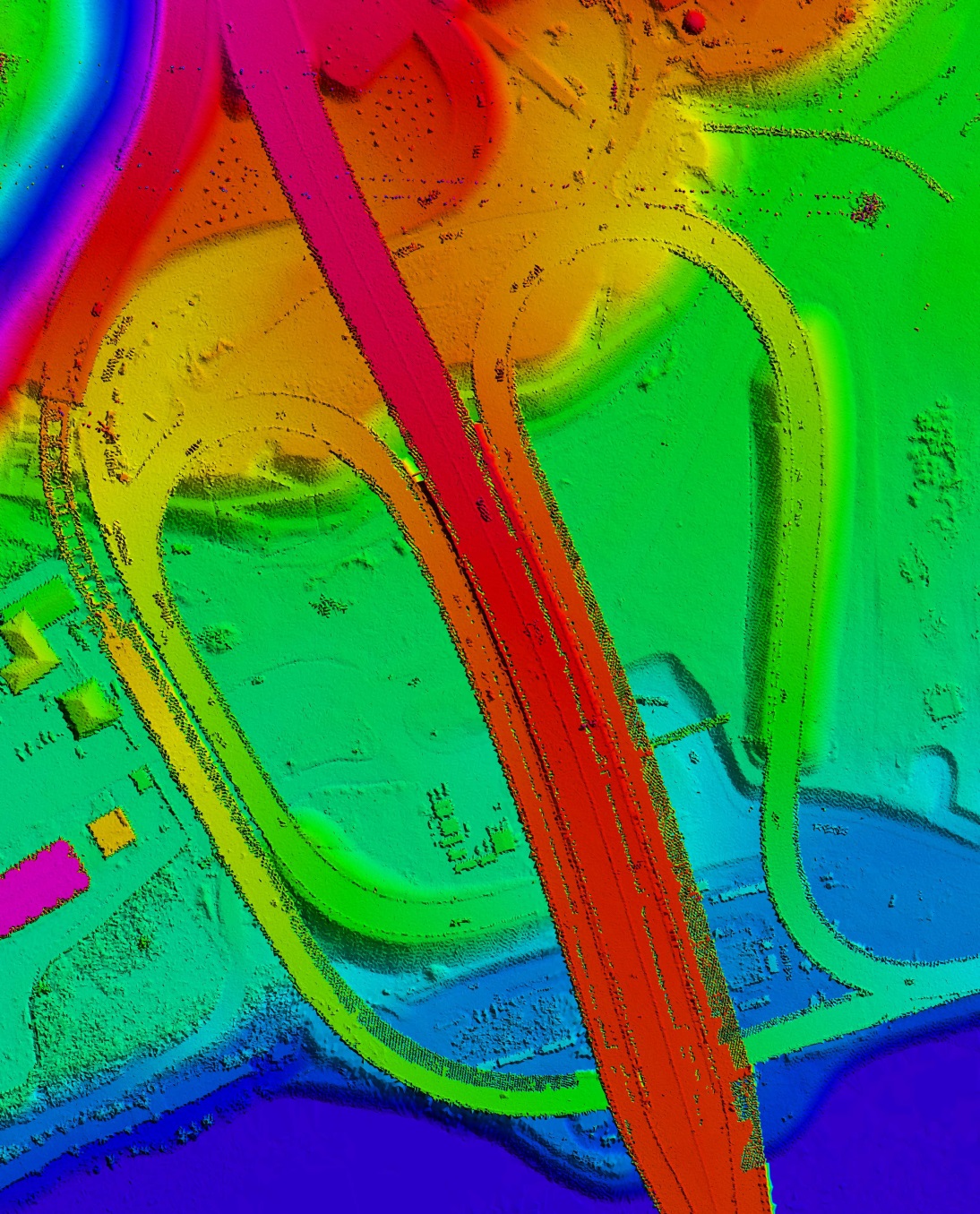 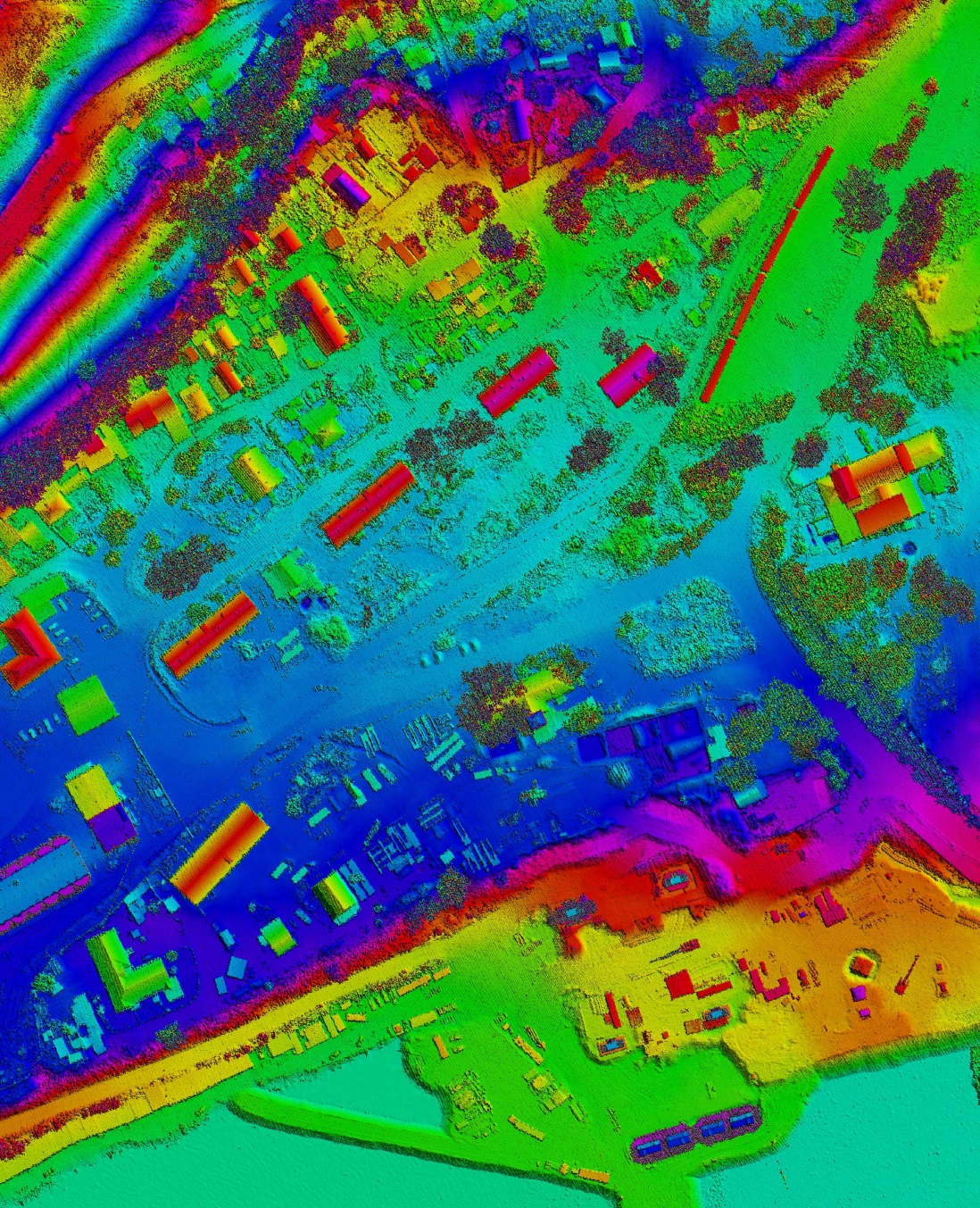 ЦИФРОВАЯ МОДЕЛЬ МЕСТНОСТИ
ЦИФРОВАЯ МОДЕЛЬ МЕСТНОСТИ
инженерно-геодезические изыскания для строительства мостового перехода г. Красноярск  2013 г.
исполнительная съемка 2018 г.
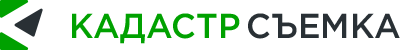 Создание и обновление геопространственных данных
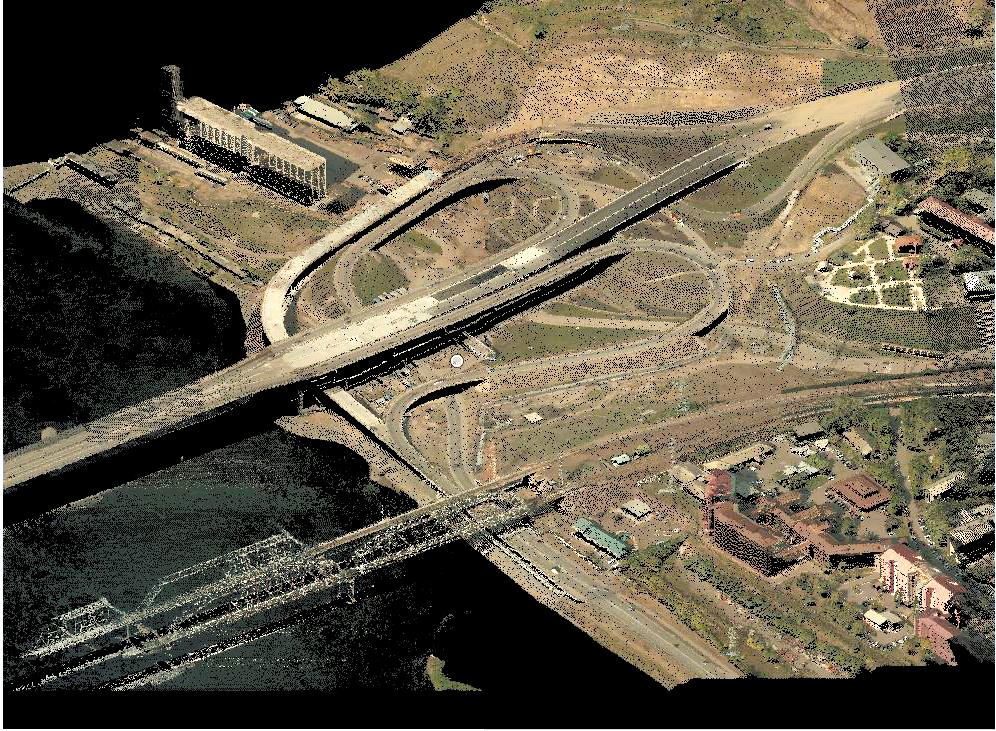 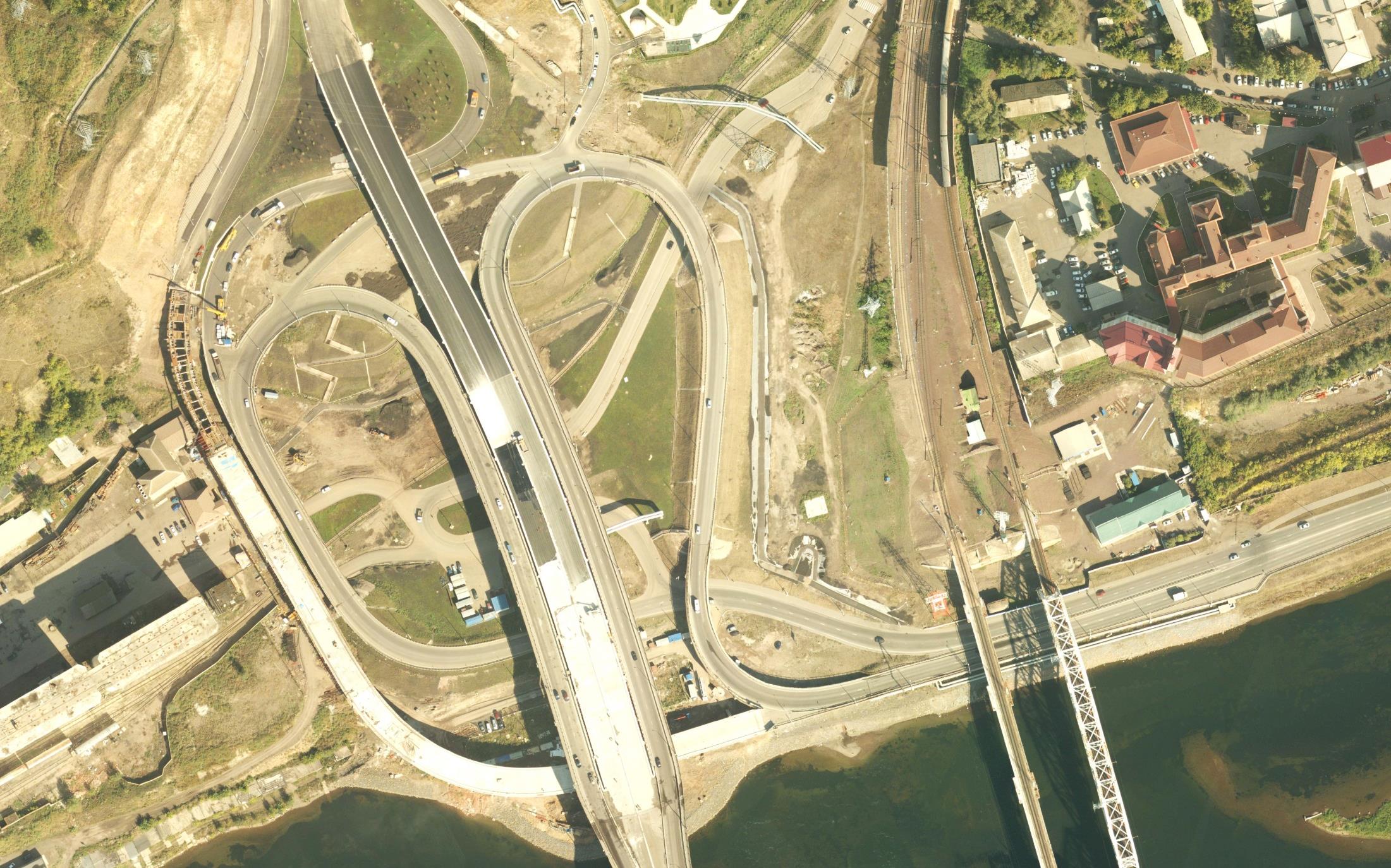 исполнительная съемка 2018 г.
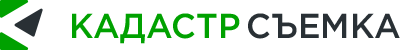 Расхождения информации из разных источников
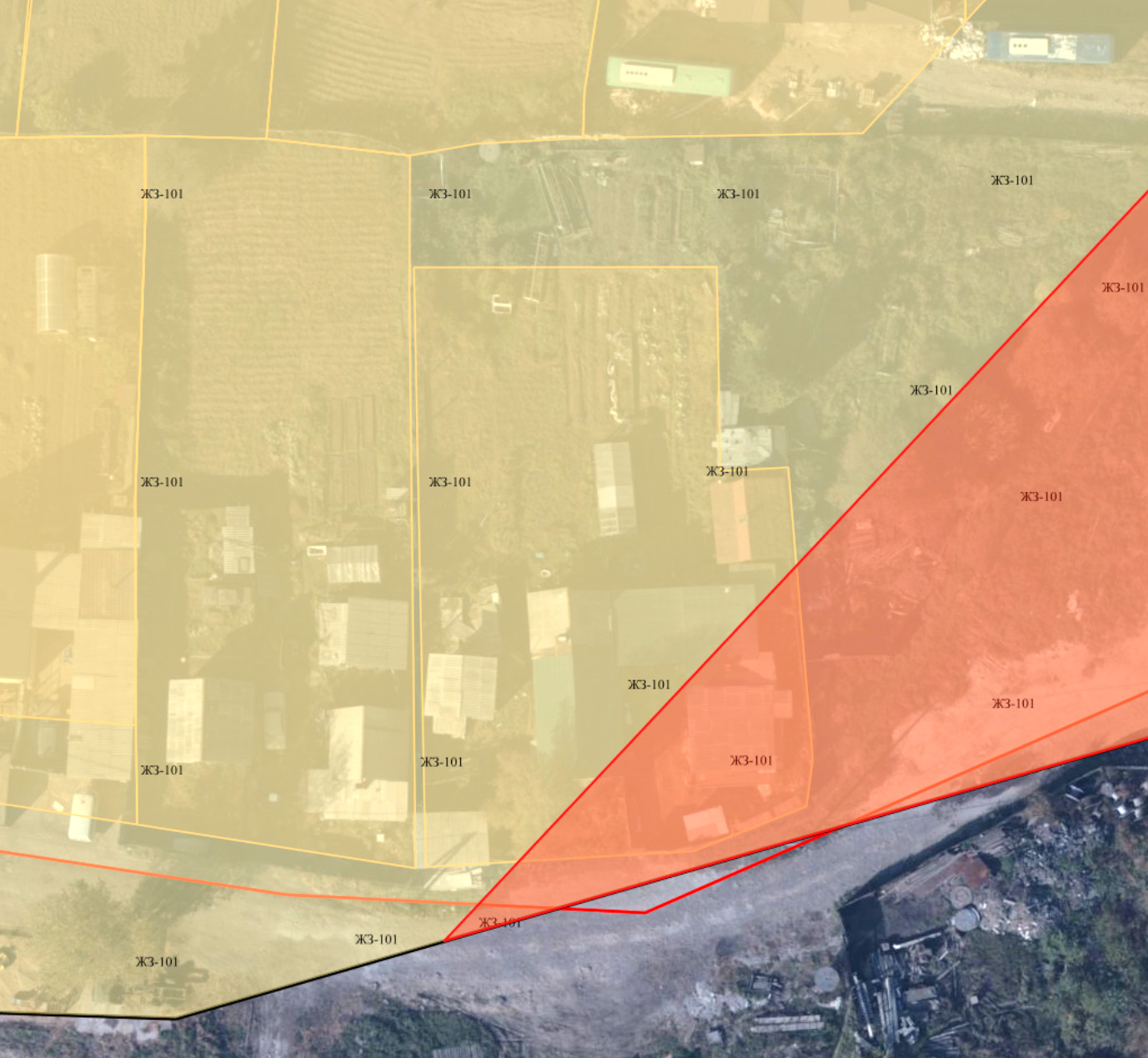 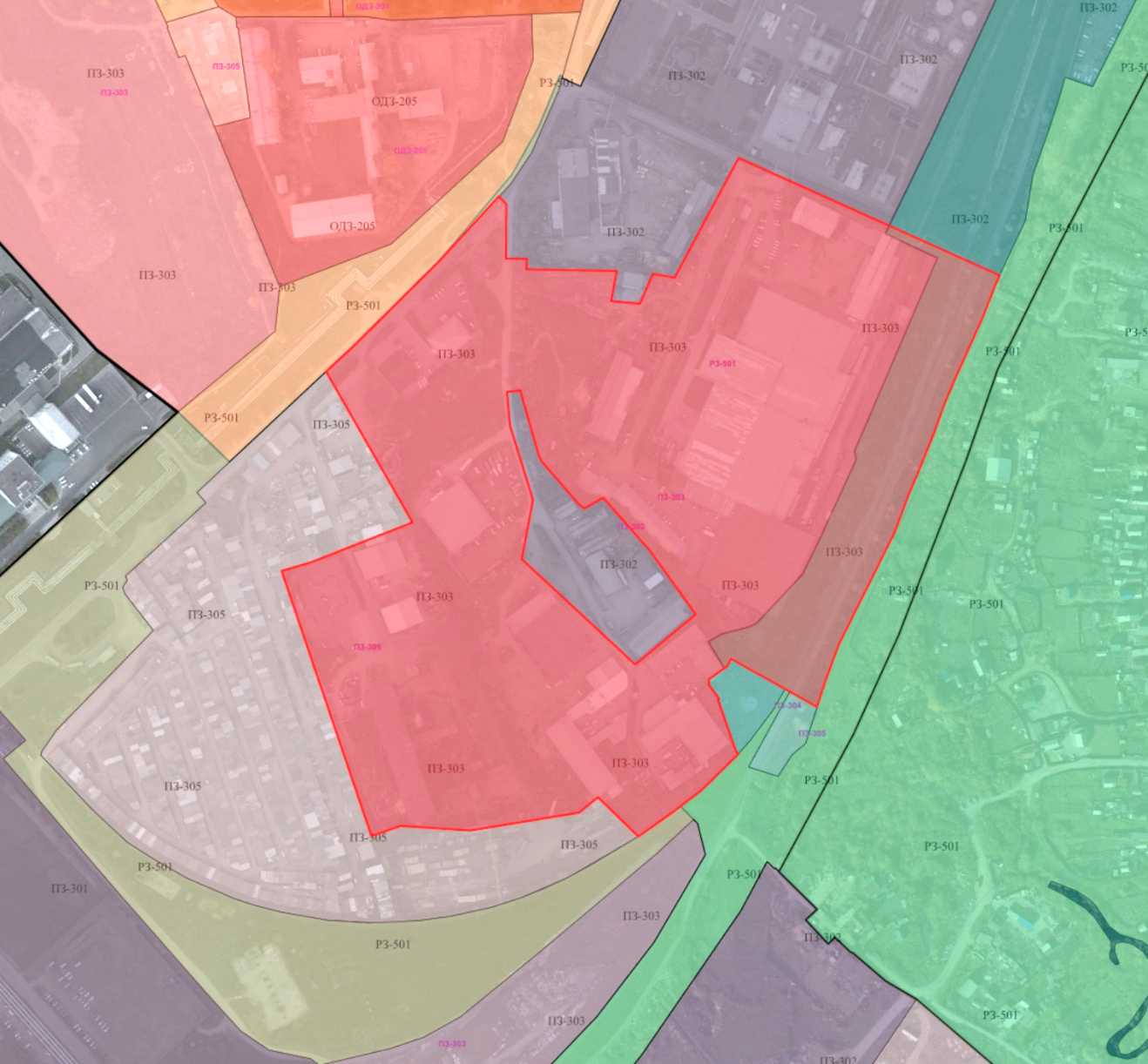 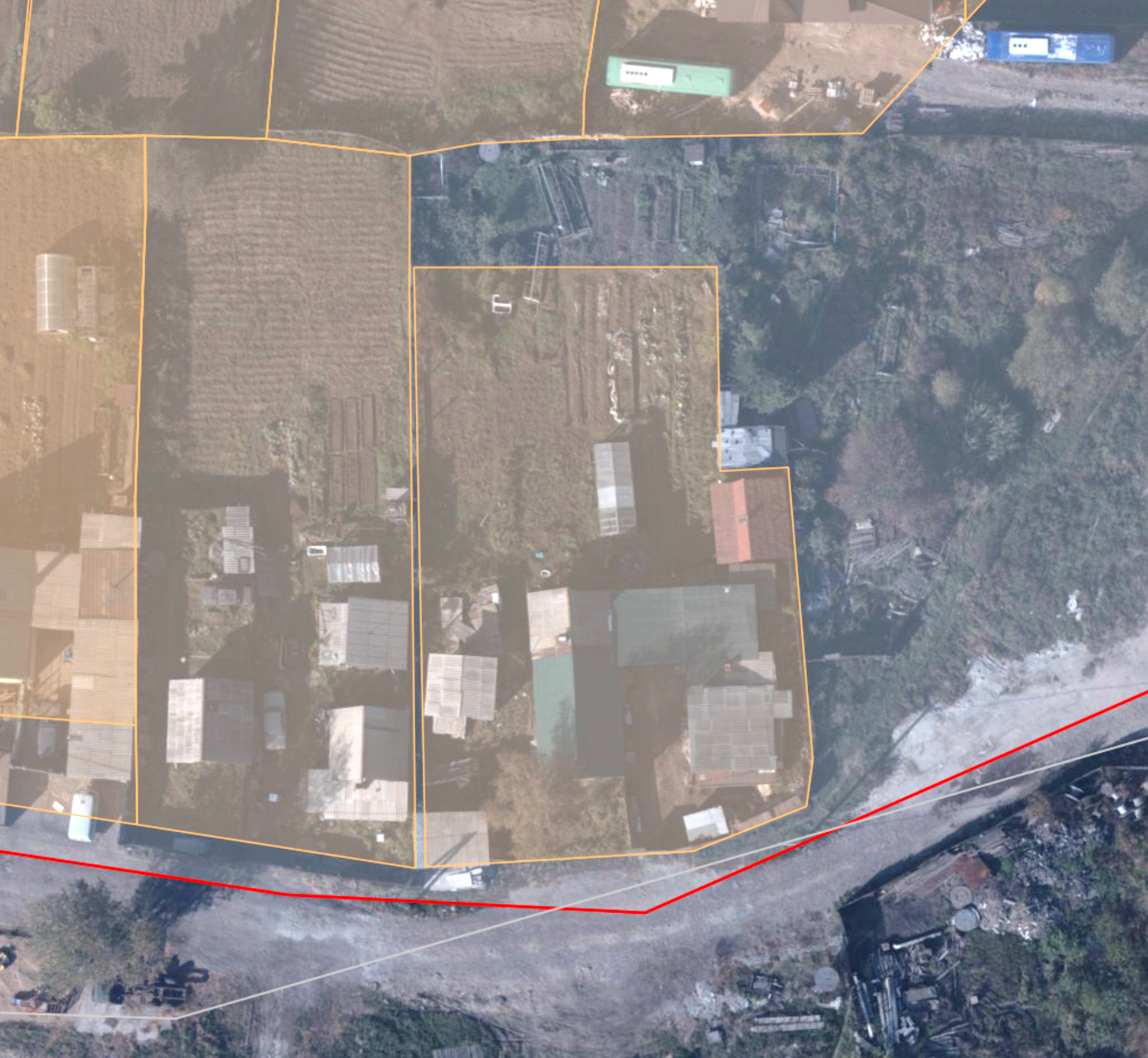 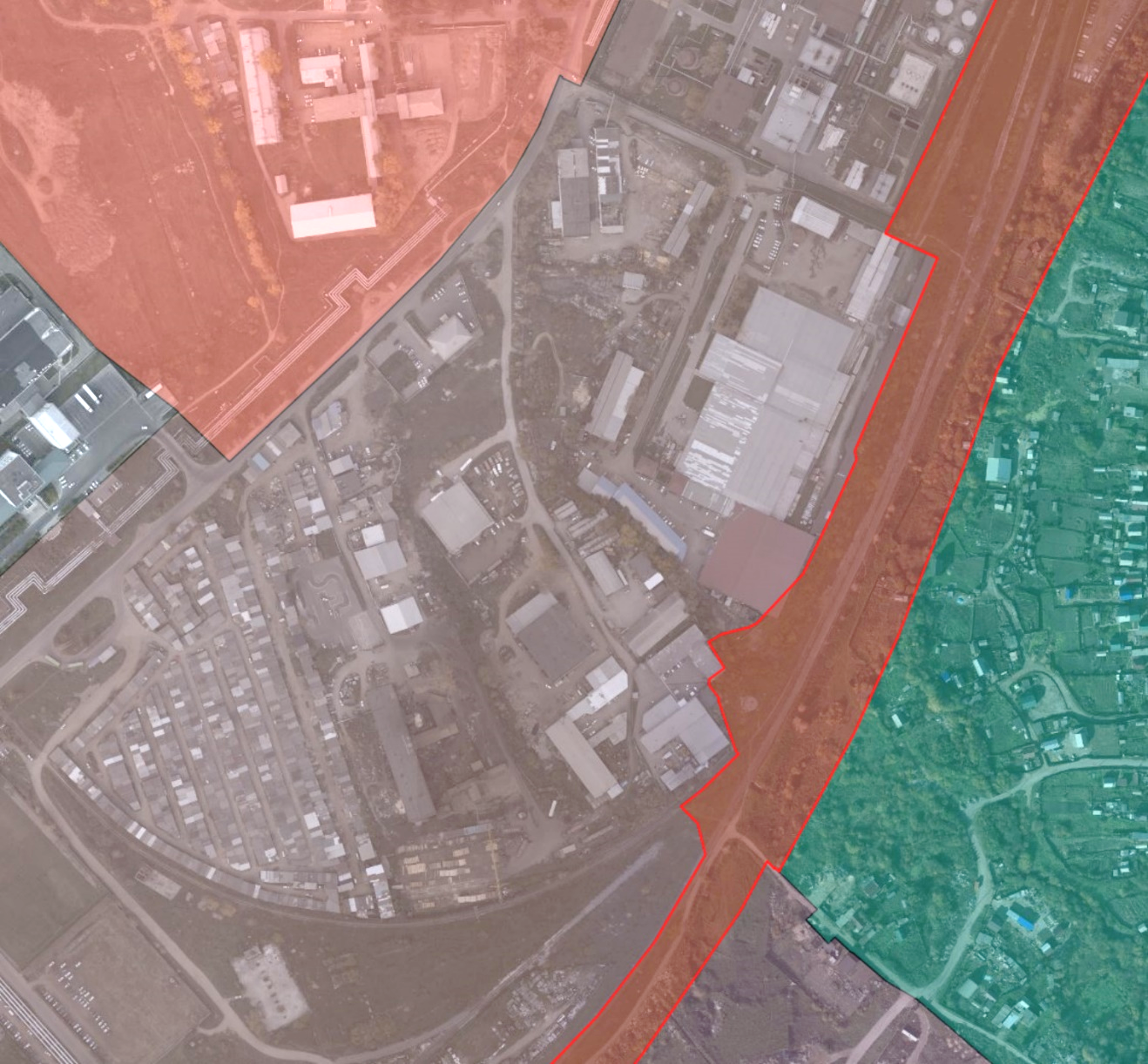 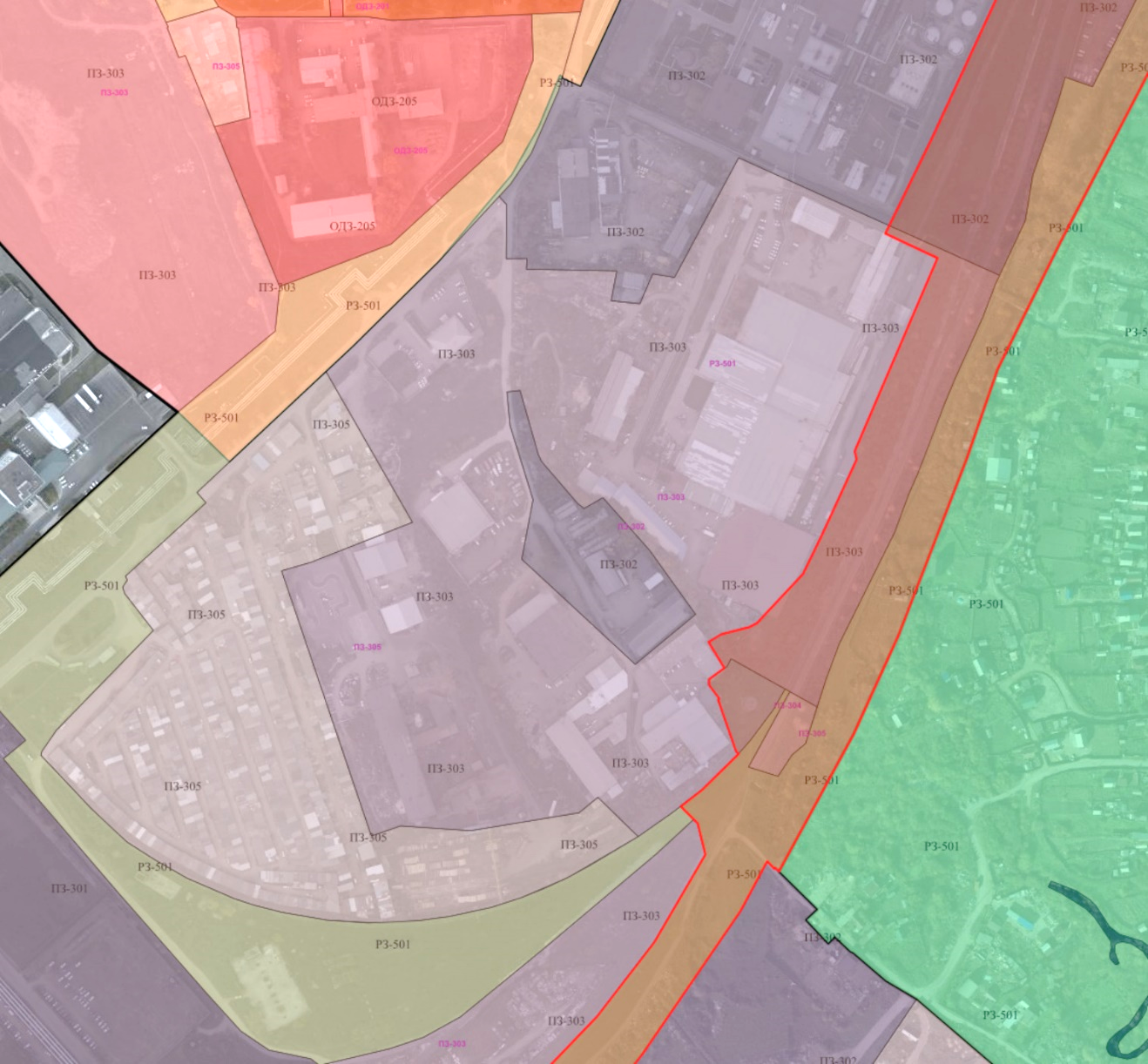 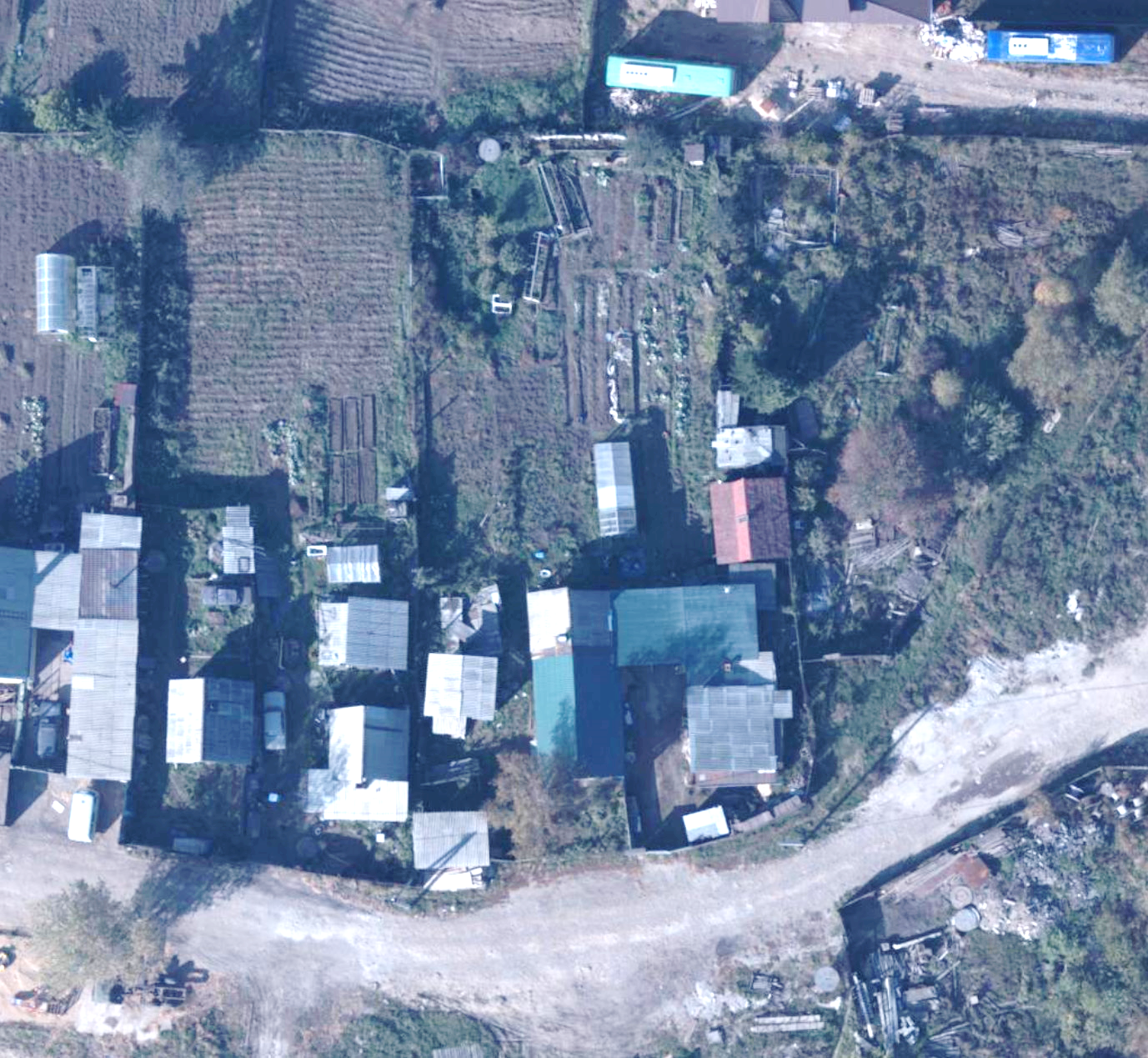 Пересечения земельного участка с границами территориальных зон
Земельный участок по сведениям ЕГРН
Земельный участок на цифровом ортофотоплане
Функциональная зона рекреационного назначения
Пересечение с зоной складских объектов
Слой Территориальные зоны
АО «Кадастрсъемка» Тел.: (3952) 70-71-70 Факс: (3952) 29-16-99 e-mail:  office@kadsurvey.ru   www.kadsurvey.ru
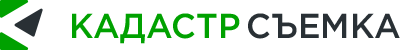 НАЛОЖЕНИЕ ГРАНИЦ ЗЕМЕЛЬ ЛЕСНОГО ФОНДА ПО ДАННЫМ Государственного Лесного реестра С ГРАНИЦАМИ ЗЕМЕЛЬ СЕЛЬСКОХОЗЯЙСТВЕННОГО НАЗНАЧЕНИЯ
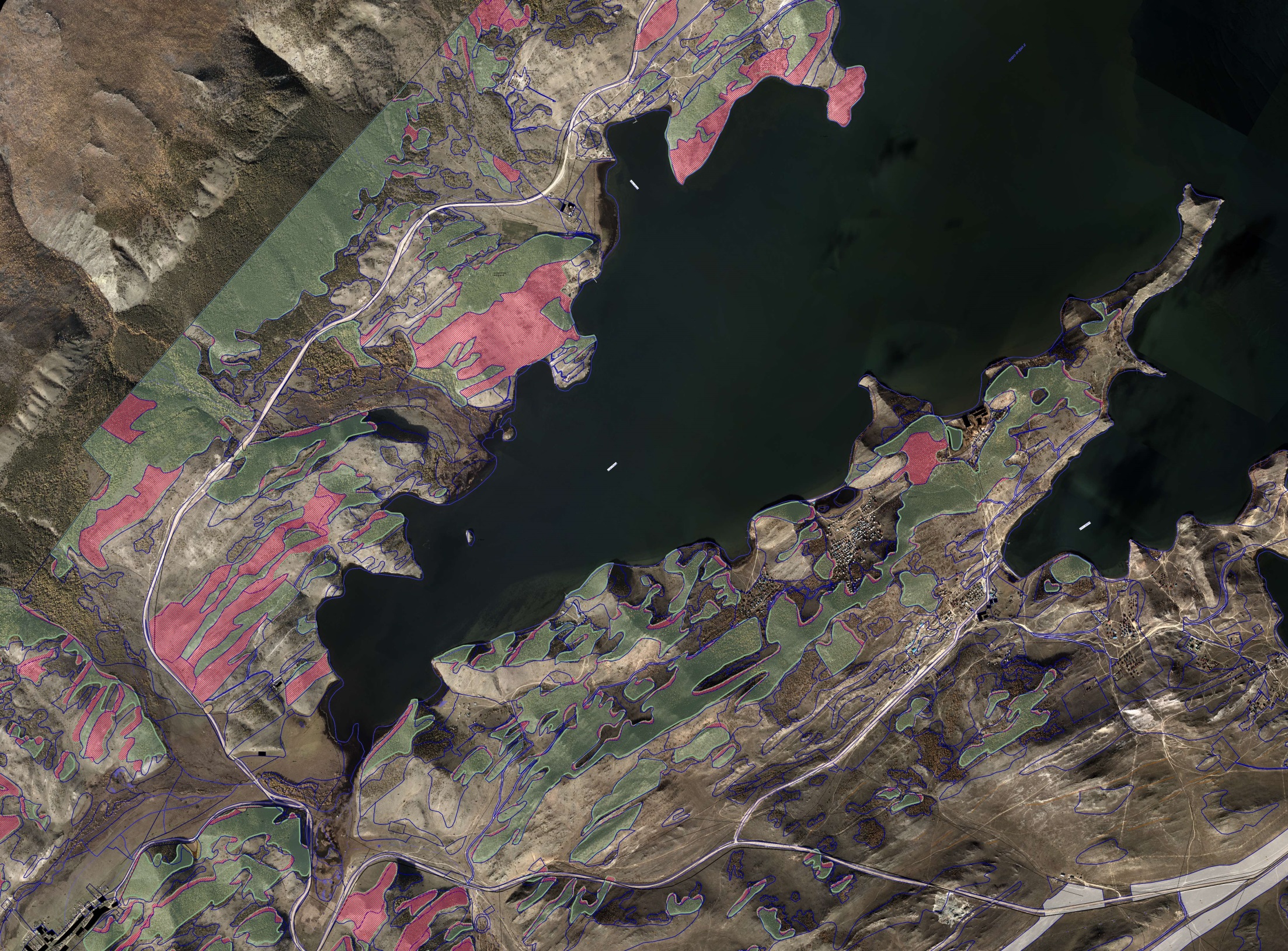 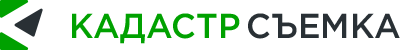 НАЛОЖЕНИЕ ГРАНИЦ ЗЕМЕЛЬ ЛЕСНОГО ФОНДА ПО ДАННЫМ Государственного Лесного реестра С ГРАНИЦАМИ ЗЕМЕЛЬ СЕЛЬСКОХОЗЯЙСТВЕННОГО НАЗНАЧЕНИЯ
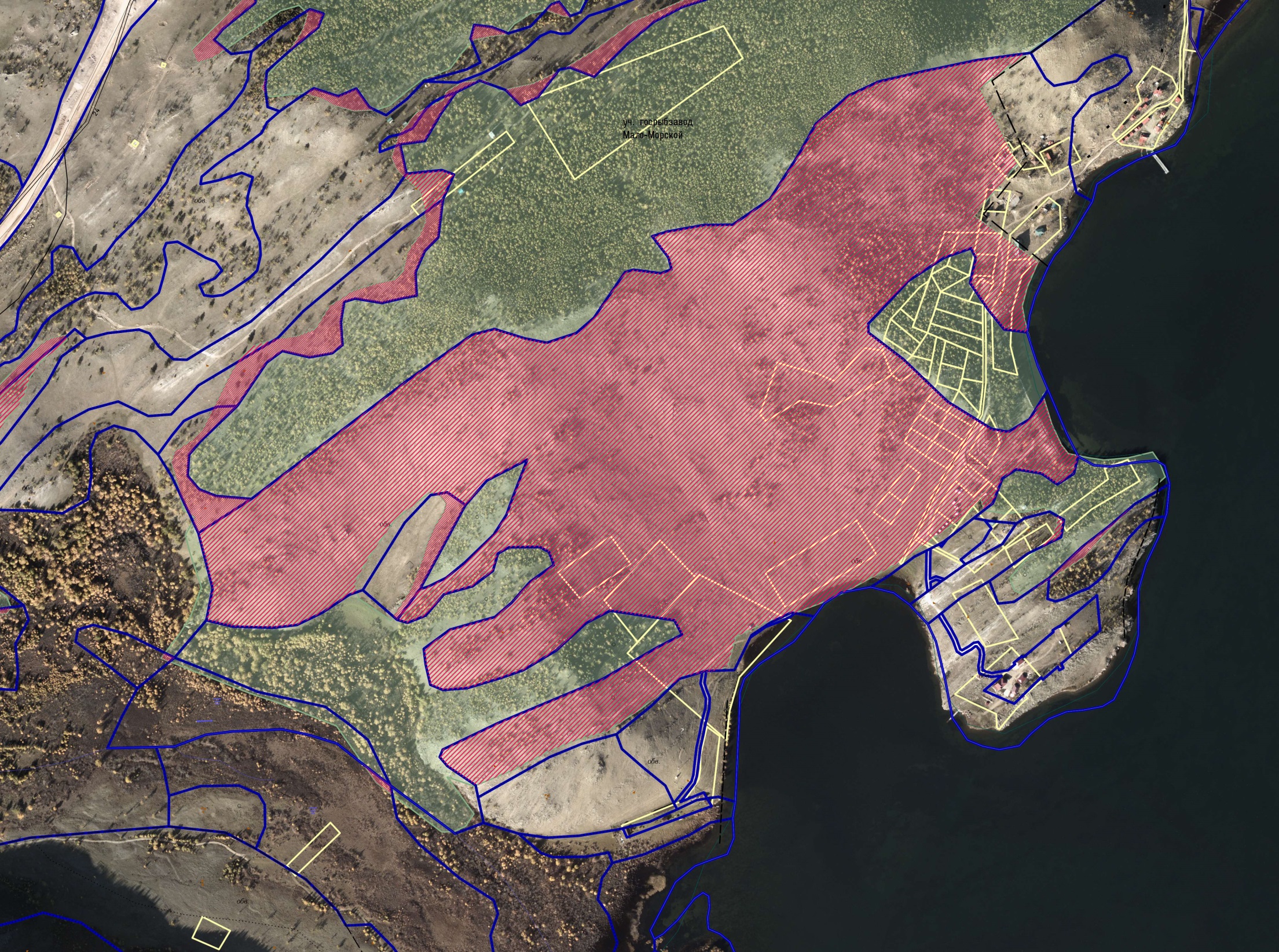 ГРАНИЦЫ ЗЕМЕЛЬ ЛЕСНОГО ФОНДА 
ПО ДАННЫМ ГОСУДАРСТВЕННОГО ЛЕСНОГО РЕЕСТРА
ГРАНИЦЫ ЗЕМЕЛЬ СЕЛЬСКОХОЗЯЙСТВЕННОГО НАЗНАЧЕНИЯ
ГРАНИЦЫ ЗЕМЕЛЬ, СВЕДЕНИЯ О КОТОРЫХ ПОСТАВЛЕНЫ В ЕГРН
НАЛОЖЕНИЕ ГРАНИЦ ЗЕМЕЛЬ ЛЕСНОГО ФОНДА  
ПО ДАННЫМ Государственного Лесного реестра
на Границы ЗЕМЕЛЬ СЕЛЬСКОХОЗЯЙСТВЕННОГО НАЗНАЧЕНИЯ
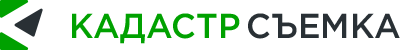 НАЛОЖЕНИЕ ГРАНИЦ ЗЕМЕЛЬ ЛЕСНОГО ФОНДА ПО ДАННЫМ Государственного Лесного реестра С ГРАНИЦАМИ ЗЕМЕЛЬ СЕЛЬСКОХОЗЯЙСТВЕННОГО НАЗНАЧЕНИЯ
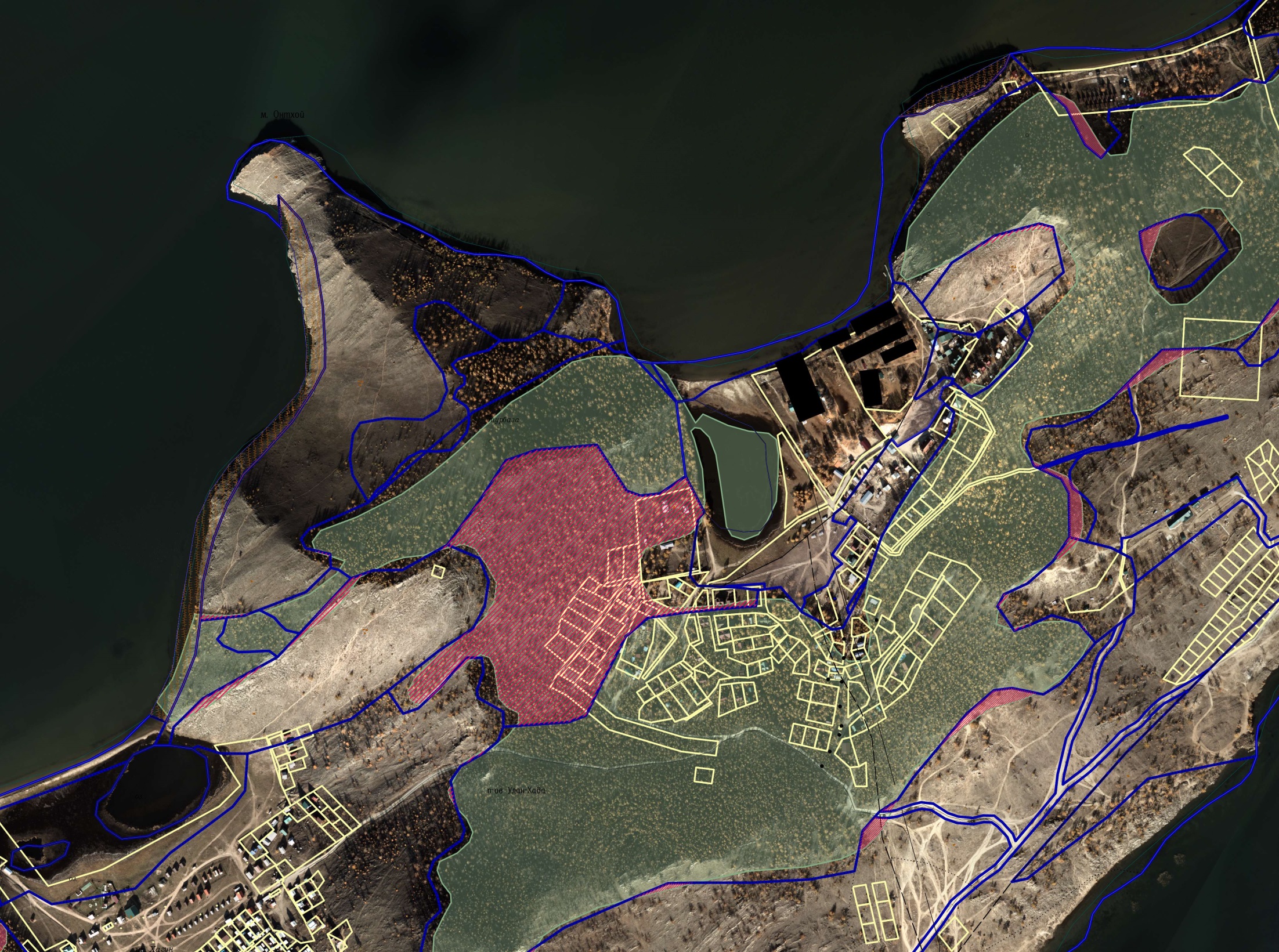 ГРАНИЦЫ ЗЕМЕЛЬ ЛЕСНОГО ФОНДА 
ПО ДАННЫМ ГОСУДАРСТВЕННОГО ЛЕСНОГО РЕЕСТРА
ГРАНИЦЫ ЗЕМЕЛЬ СЕЛЬСКОХОЗЯЙСТВЕННОГО НАЗНАЧЕНИЯ
ГРАНИЦЫ ЗЕМЕЛЬ, СВЕДЕНИЯ О КОТОРЫХ ПОСТАВЛЕНЫ В ЕГРН
НАЛОЖЕНИЕ ГРАНИЦ ЗЕМЕЛЬ ЛЕСНОГО ФОНДА  
ПО ДАННЫМ Государственного Лесного реестра
на Границы ЗЕМЕЛЬ СЕЛЬСКОХОЗЯЙСТВЕННОГО НАЗНАЧЕНИЯ
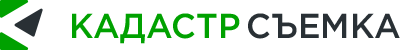 Пути решения
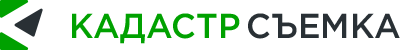 Разработка градостроительной документации
г. Красноярск
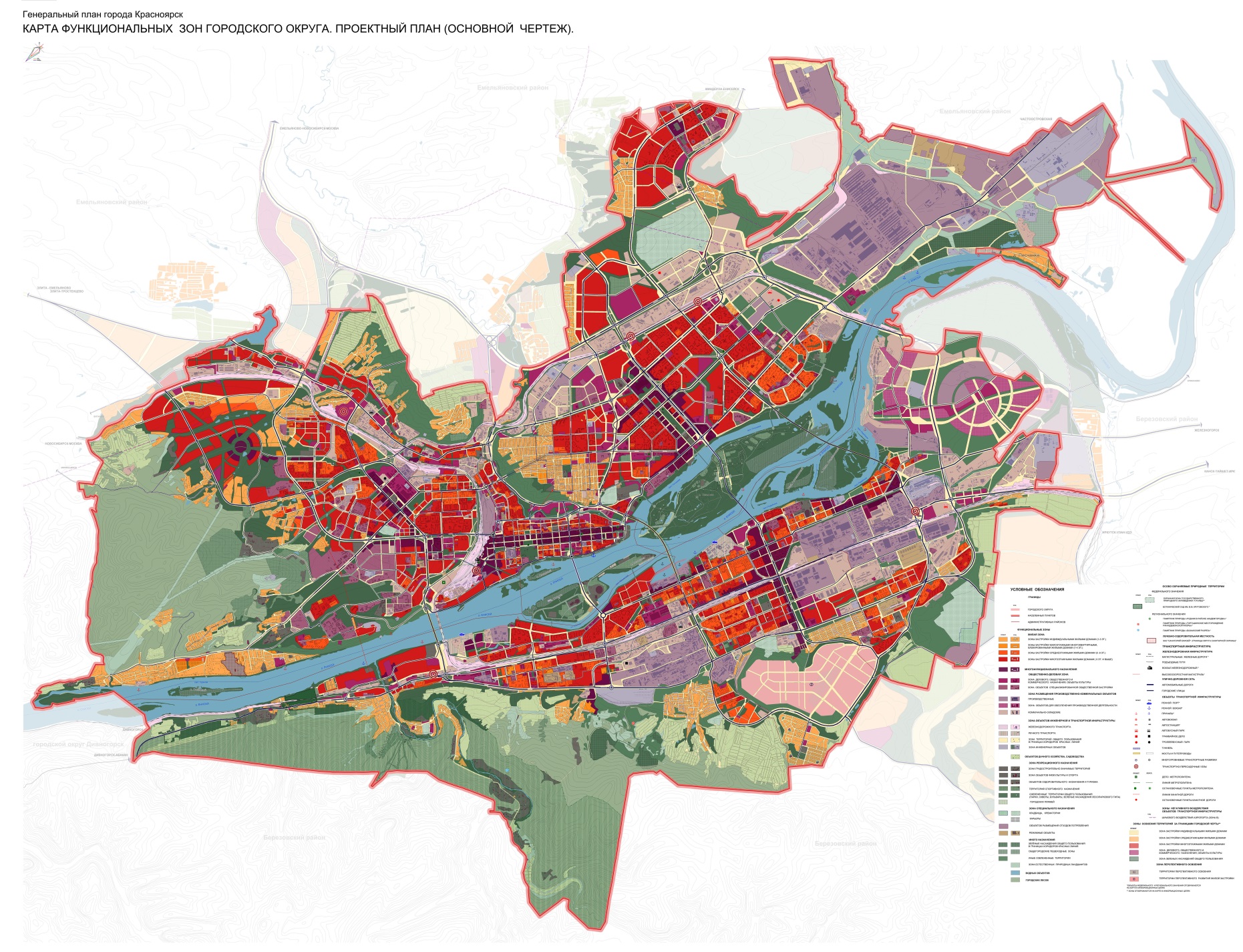 Наличие точной, актуальной цифровой  картографической основы позволяет осуществлять градостроительную деятельность с соблюдением требований технических регламентов, охраны окружающей среды и экологической безопасности в кратчайшие сроки
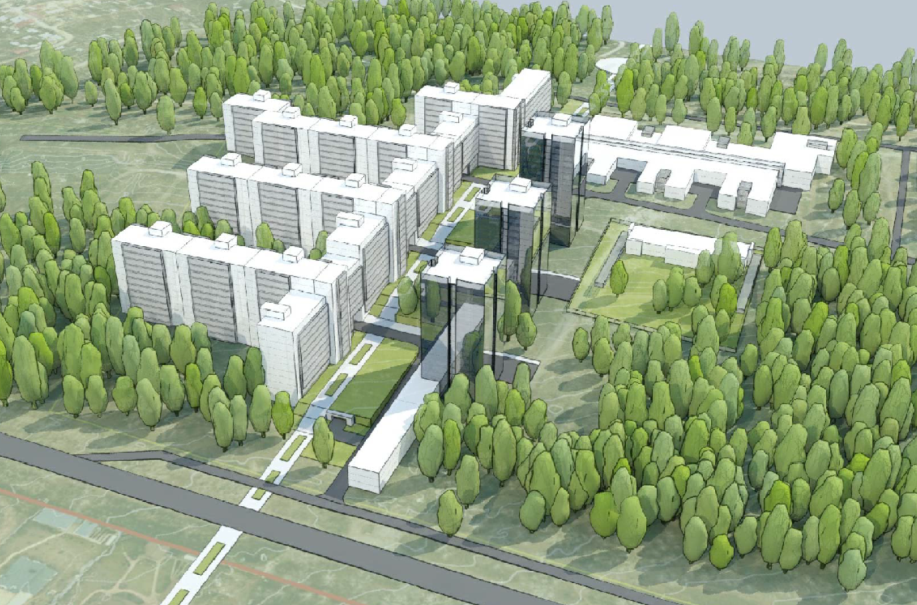 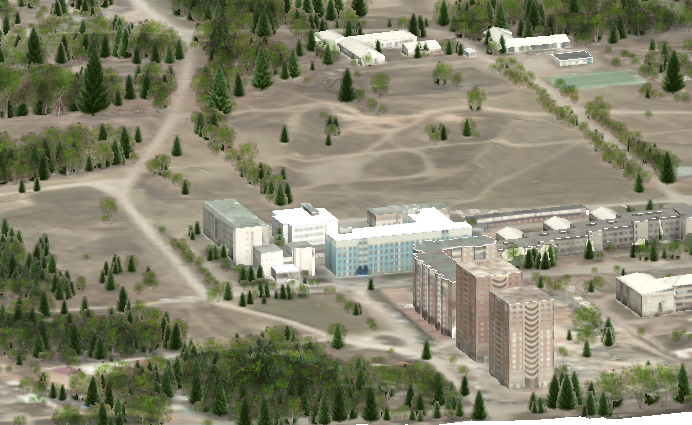 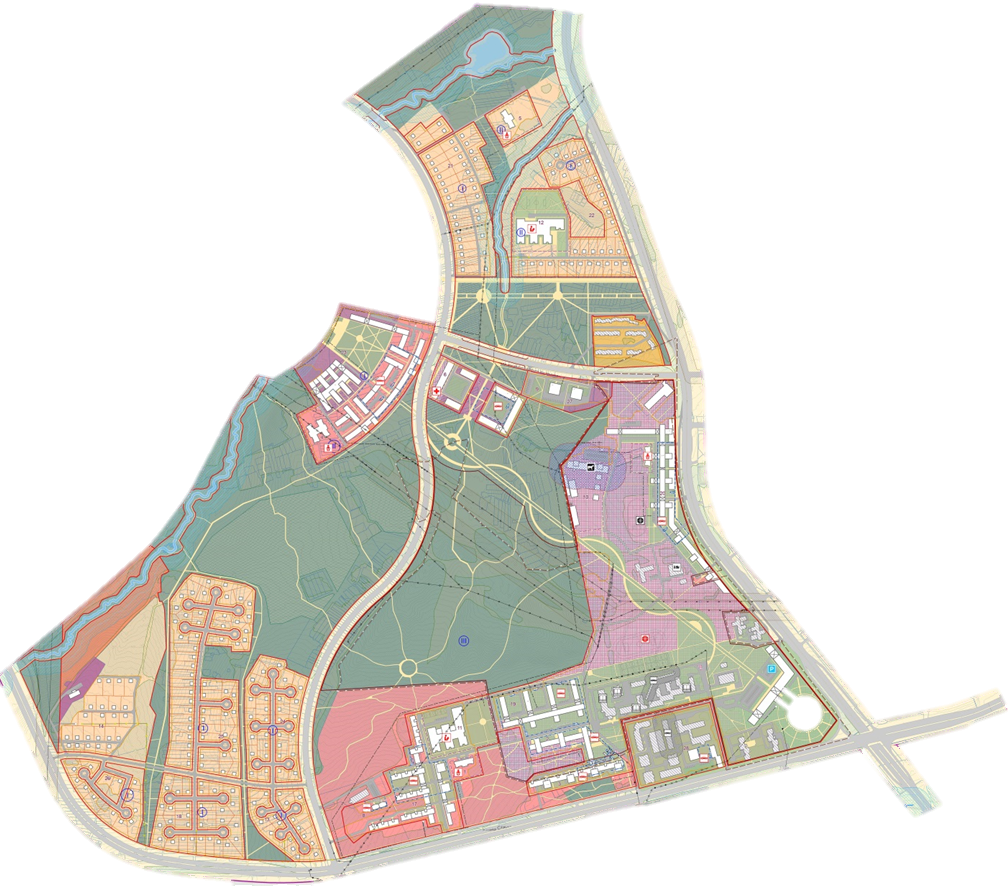 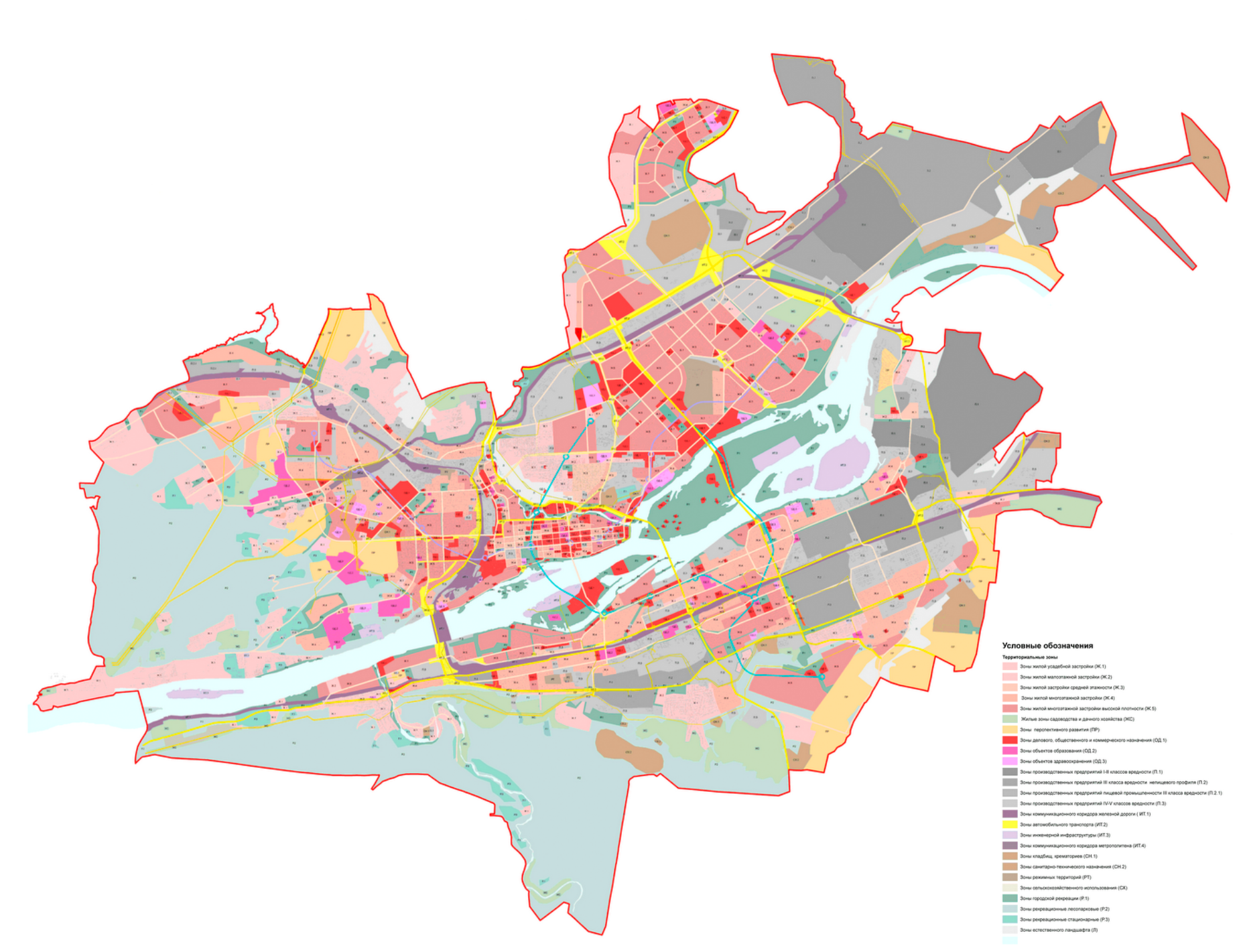 Генеральный план города
Ортофотоплан
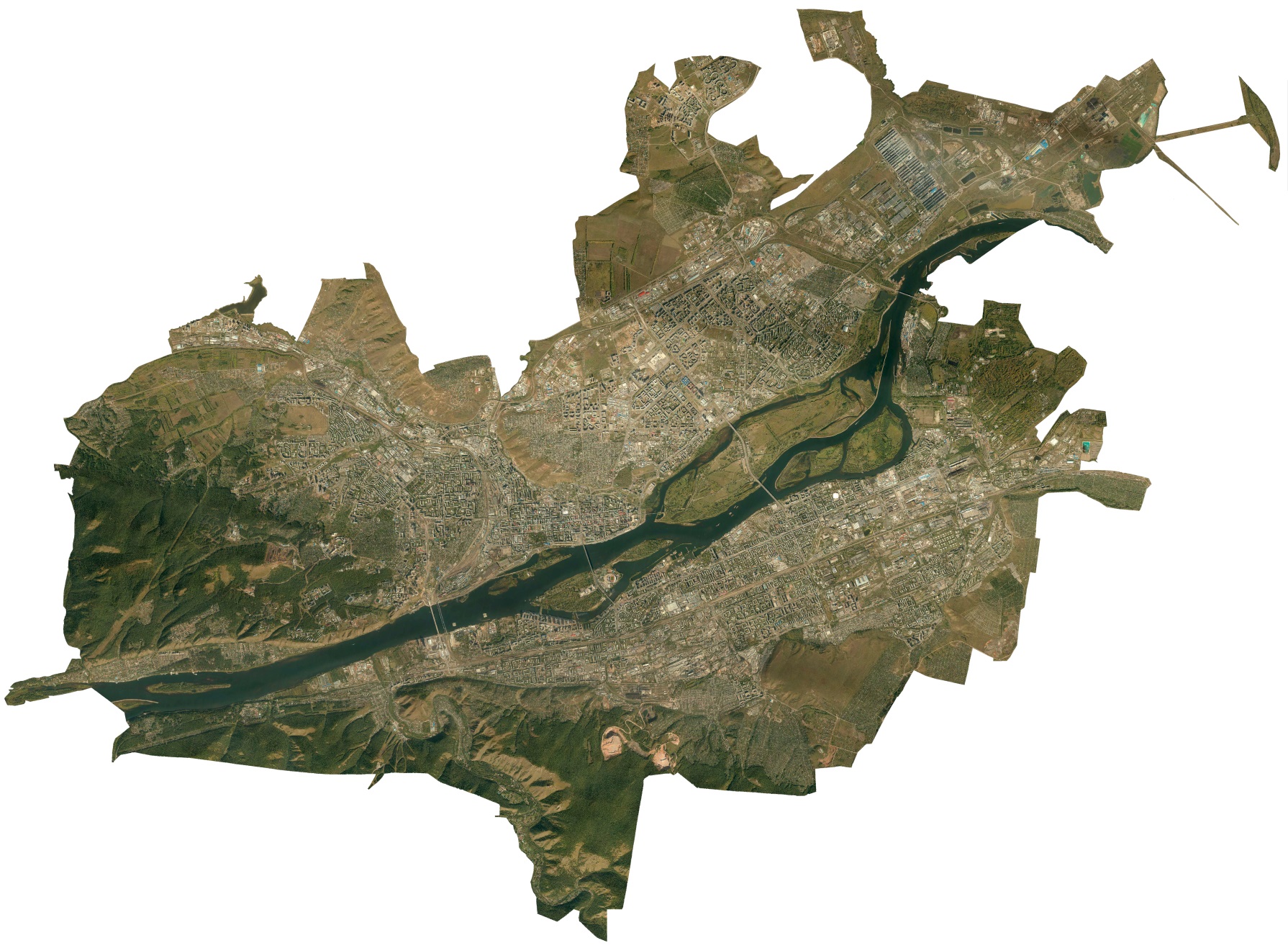 Правила землепользования и застройки
Проекты межевания
Проекты планировки, проекты застройки
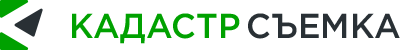 Карта покрытия данными ВЛС и ЦАФС
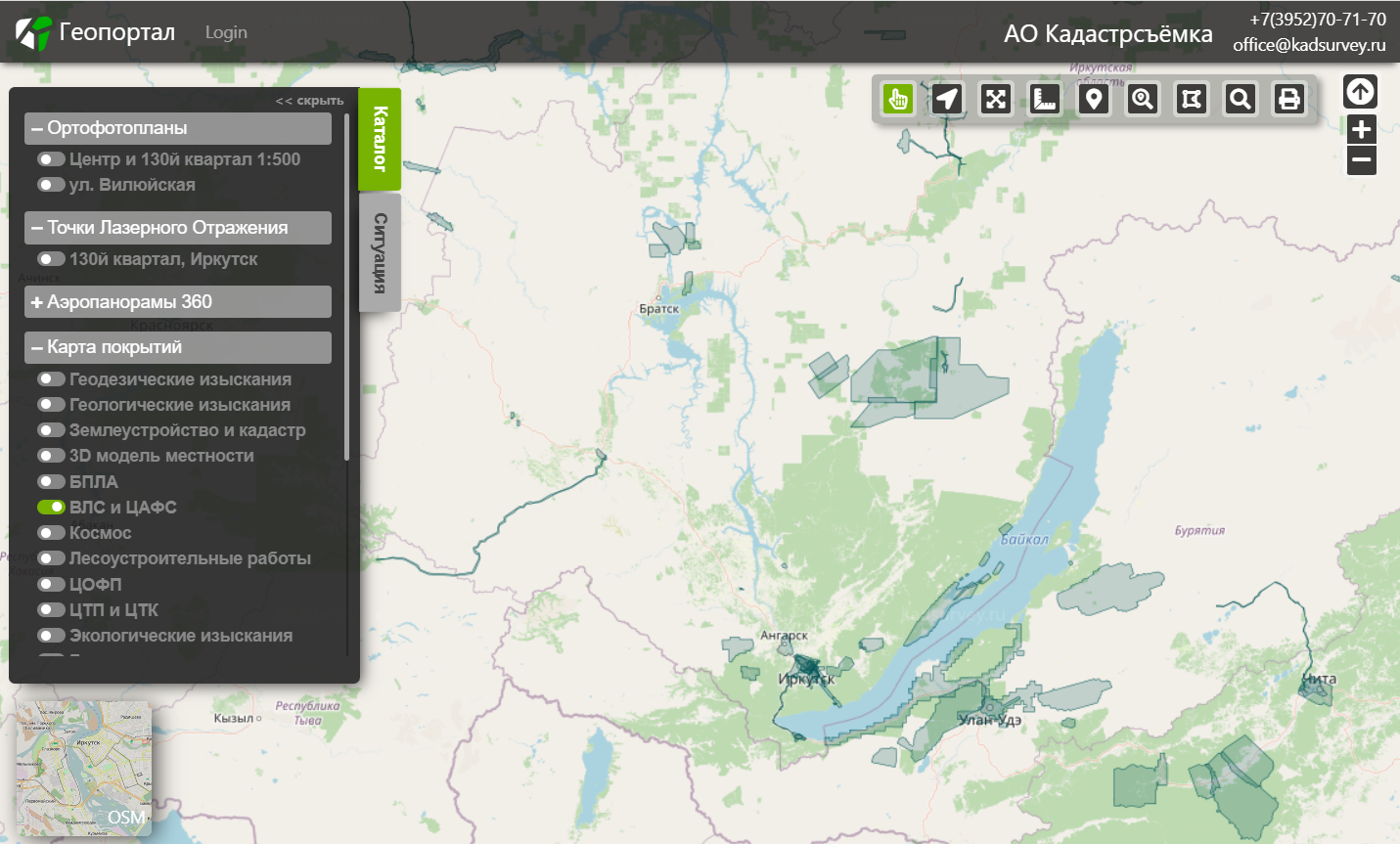 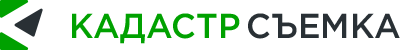 Выводы
Что позволит:
1.Получить значительный системный эффект в качестве, информативности и универсальности геопространственных данных. 
2.Создать совместную среду обмена данными через общее понимание ценности достоверной системы геопространственных данных.
16
БЛАГОДАРЮ ЗА ВНИМАНИЕ!
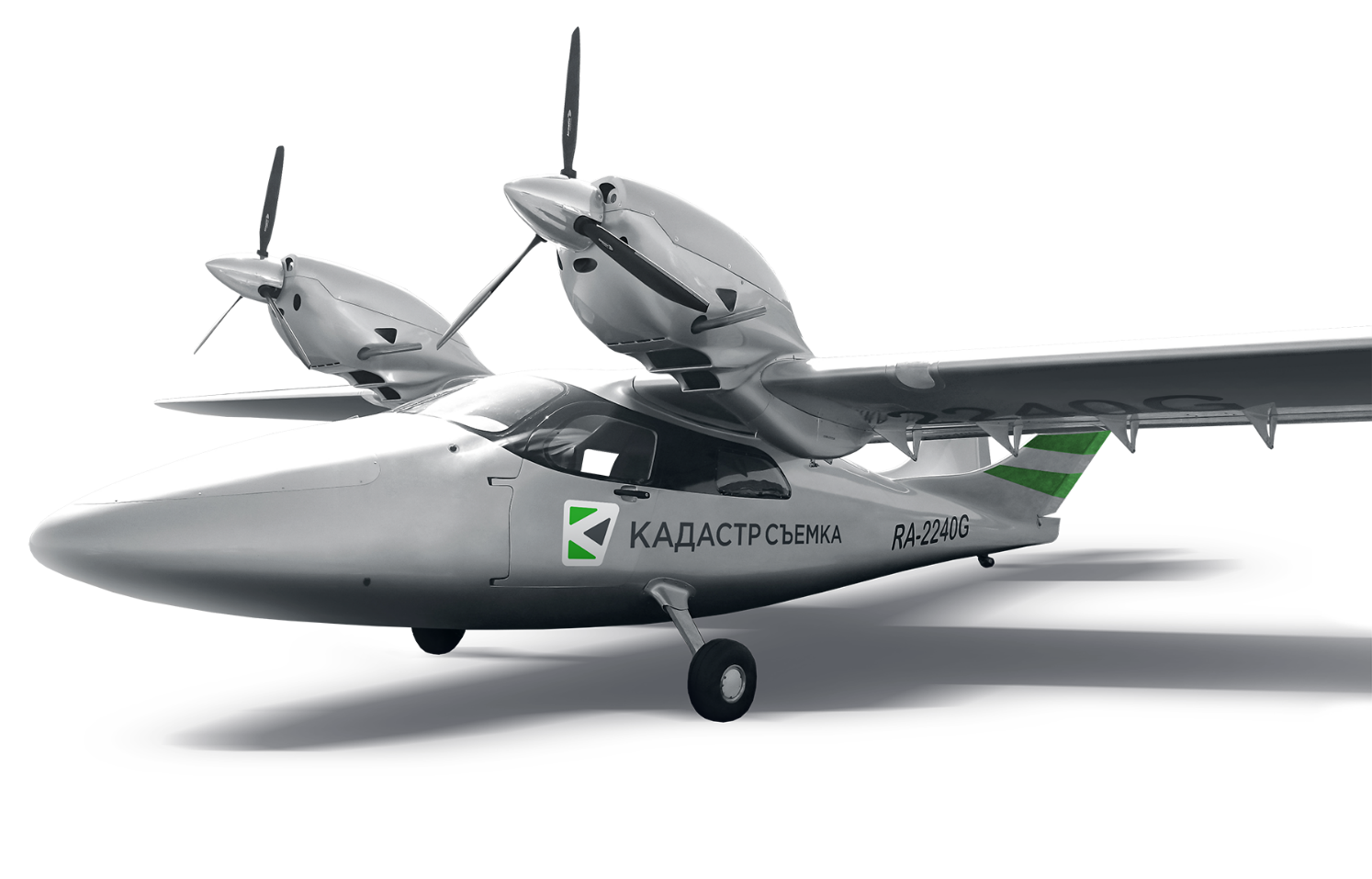 Тел.: (3952) 70-71-70 
Факс: (3952) 29-16-99 
e-mail: office@kadsurvey.ru
сайт: www.kadsurvey.ru
геопортал: geoportal.kadsurvey.ru
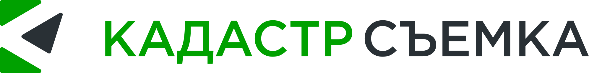 г. Санкт-Петербург — 2022г.